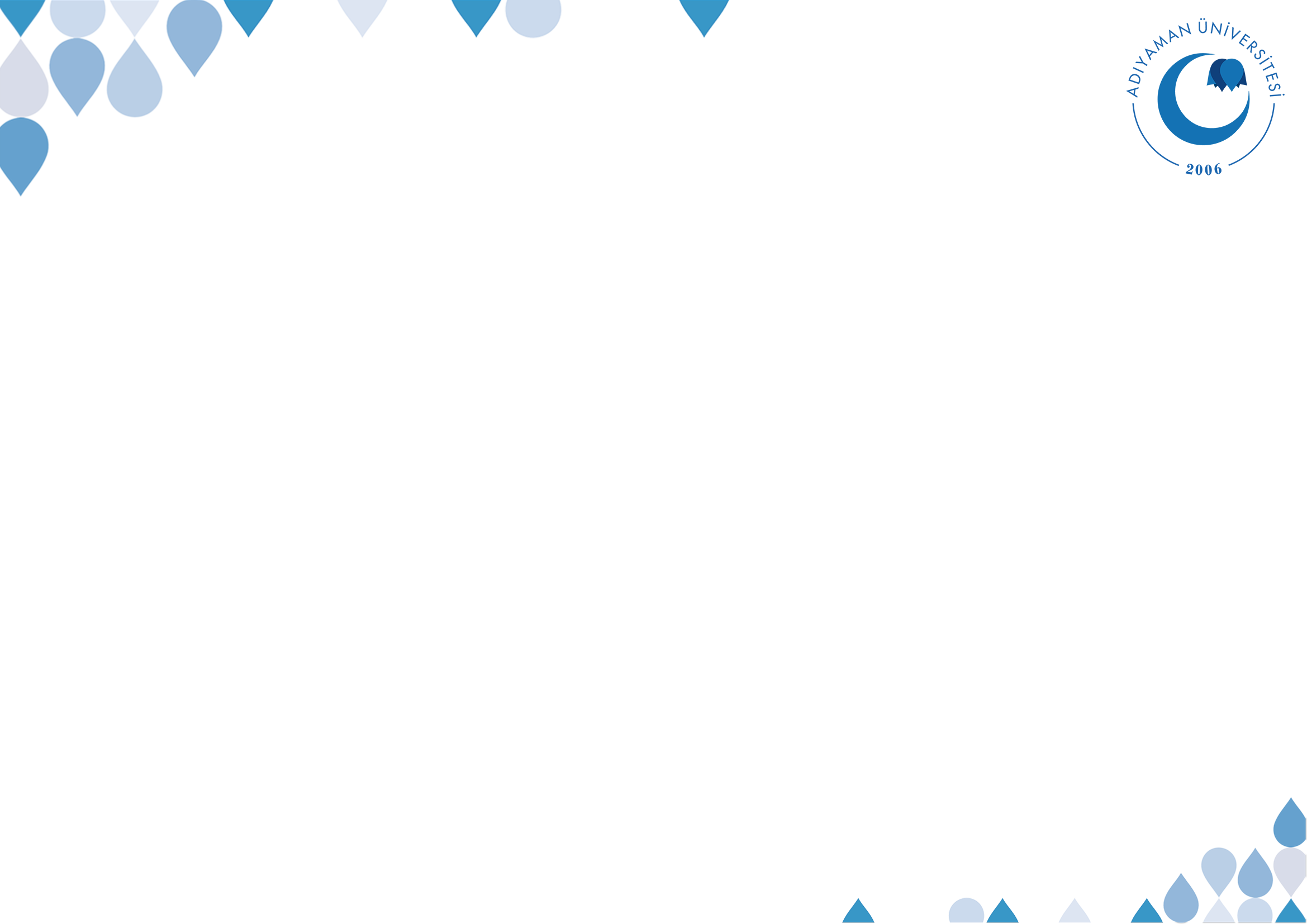 İSİF 308 HADİS III XI.HAFTADr. Mehmet ali çalgan
Selamet-İman Bütünlüğü
©  Adıyaman Üniversitesi Uzaktan Eğitim ve Araştırma Merkezi
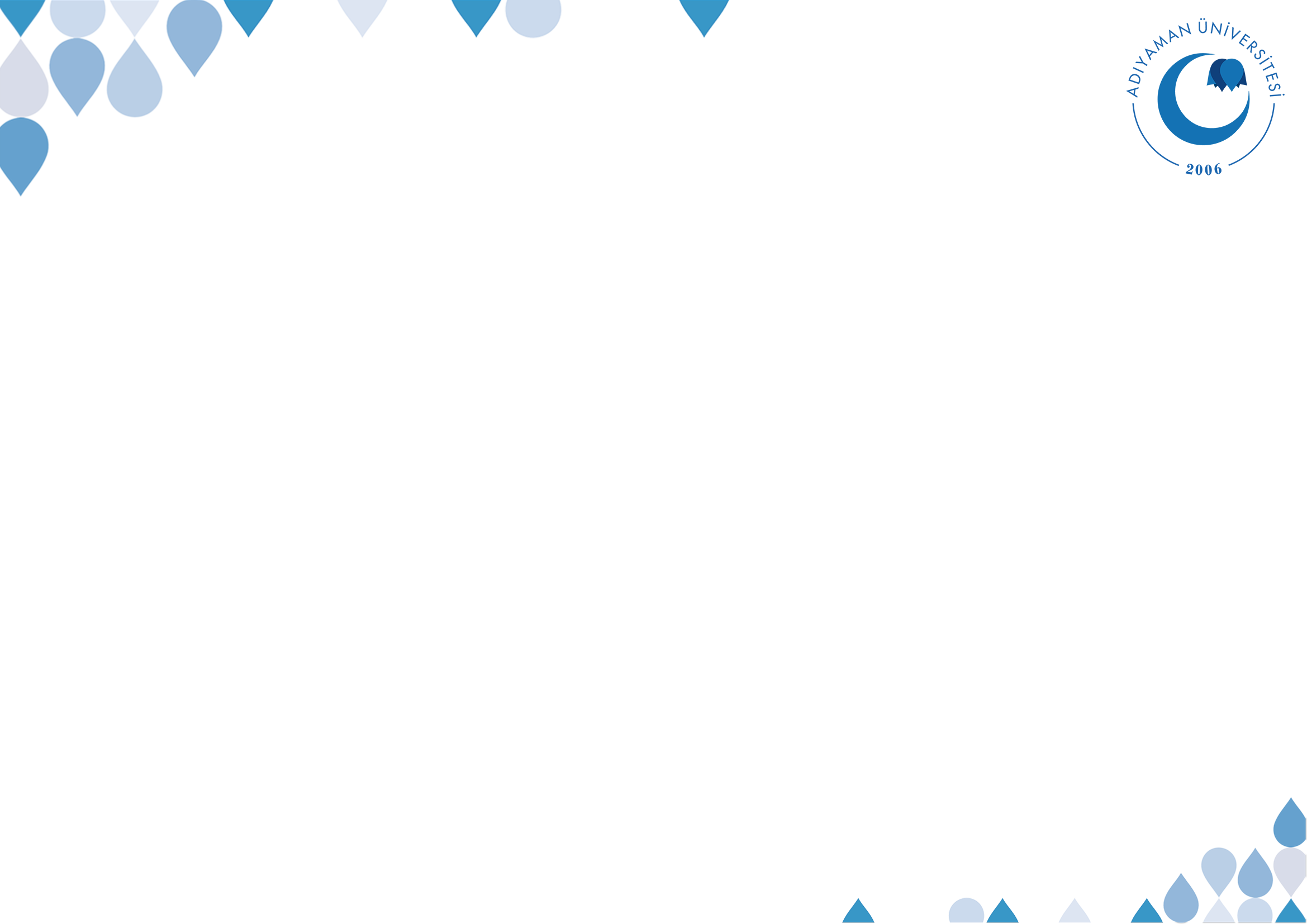 DERS İZLENCESİ
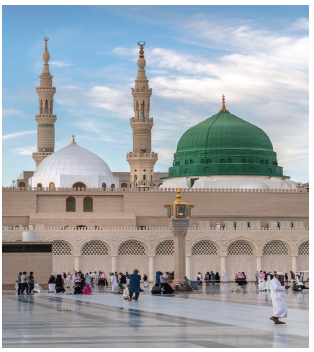 SELAMET
©  Adıyaman Üniversitesi Uzaktan Eğitim ve Araştırma Merkezi
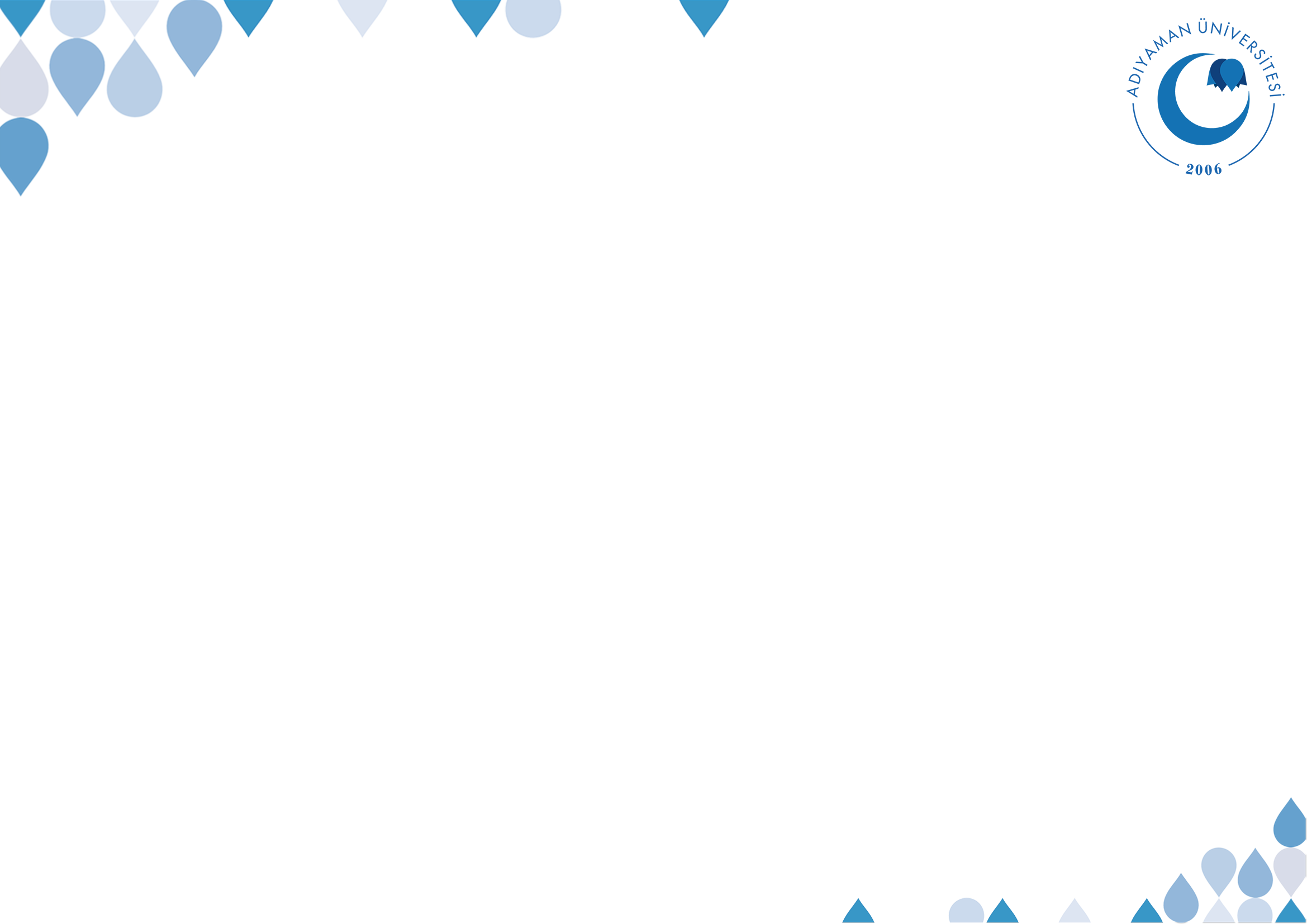 SELAMET
Hak ihlallerinden kaçınma
İnsan haklarına saygı
©  Adıyaman Üniversitesi Uzaktan Eğitim ve Araştırma Merkezi
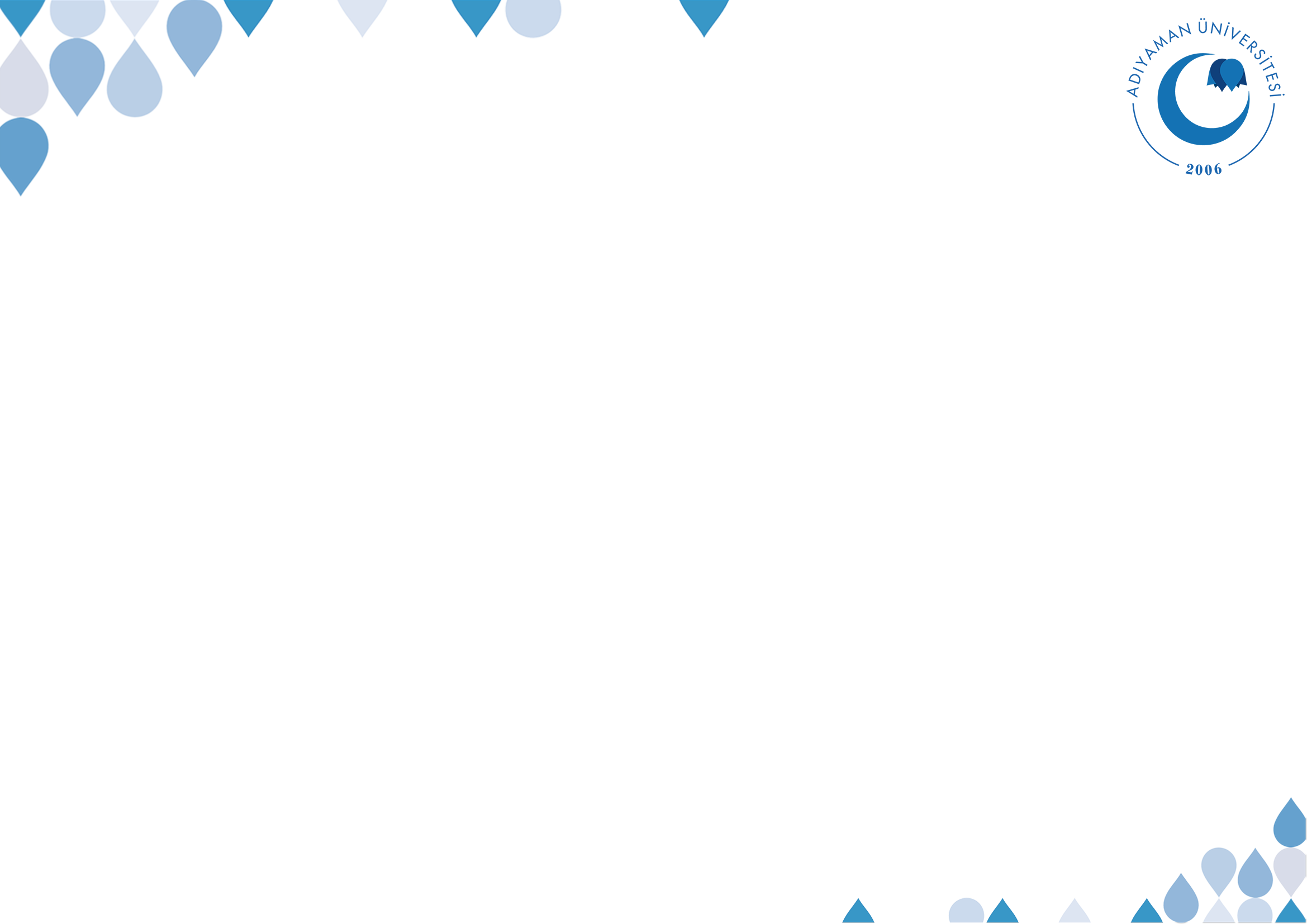 SELAMET
İslâm kalbini yüce Allah’a teslim etmen ve Müslümanların elinden ve dilinden selamette olmasıdır.

“Ey insanlar! Bu (zilhicce) ayınız, bu (Mekke) şehriniz, bu arefe gününüz nasıl saygın ise, kanlarınız, mallarınız ve onurlarınız da aynı şekilde saygın ve dokunulmazdır.
©  Adıyaman Üniversitesi Uzaktan Eğitim ve Araştırma Merkezi
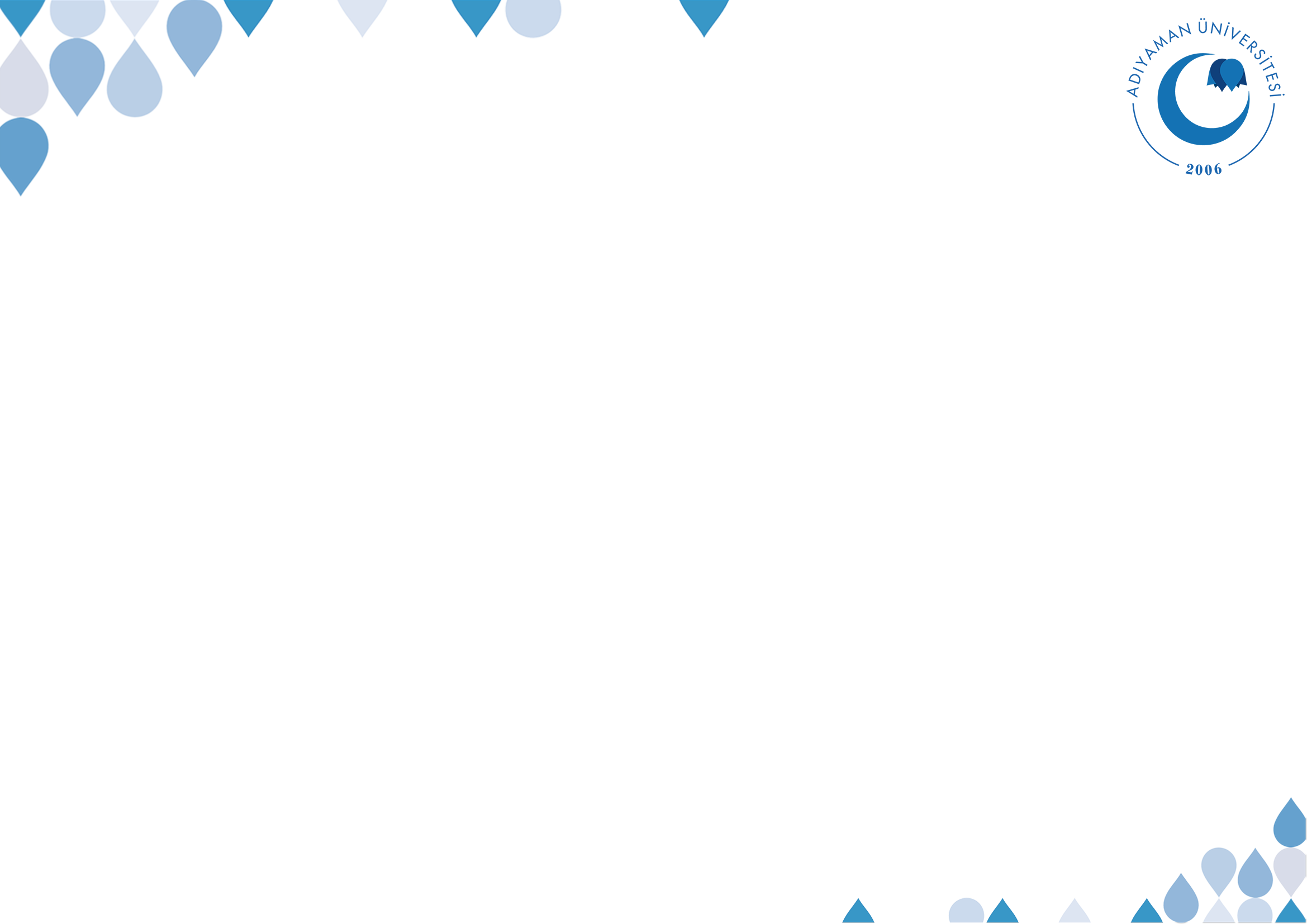 SELAMET
Müslüman elinden ve dilinden Müslümanların selamette olduğu kişidir. Mümin de insanların canları ve malları konusunda emânette oldukları kişidir.
©  Adıyaman Üniversitesi Uzaktan Eğitim ve Araştırma Merkezi
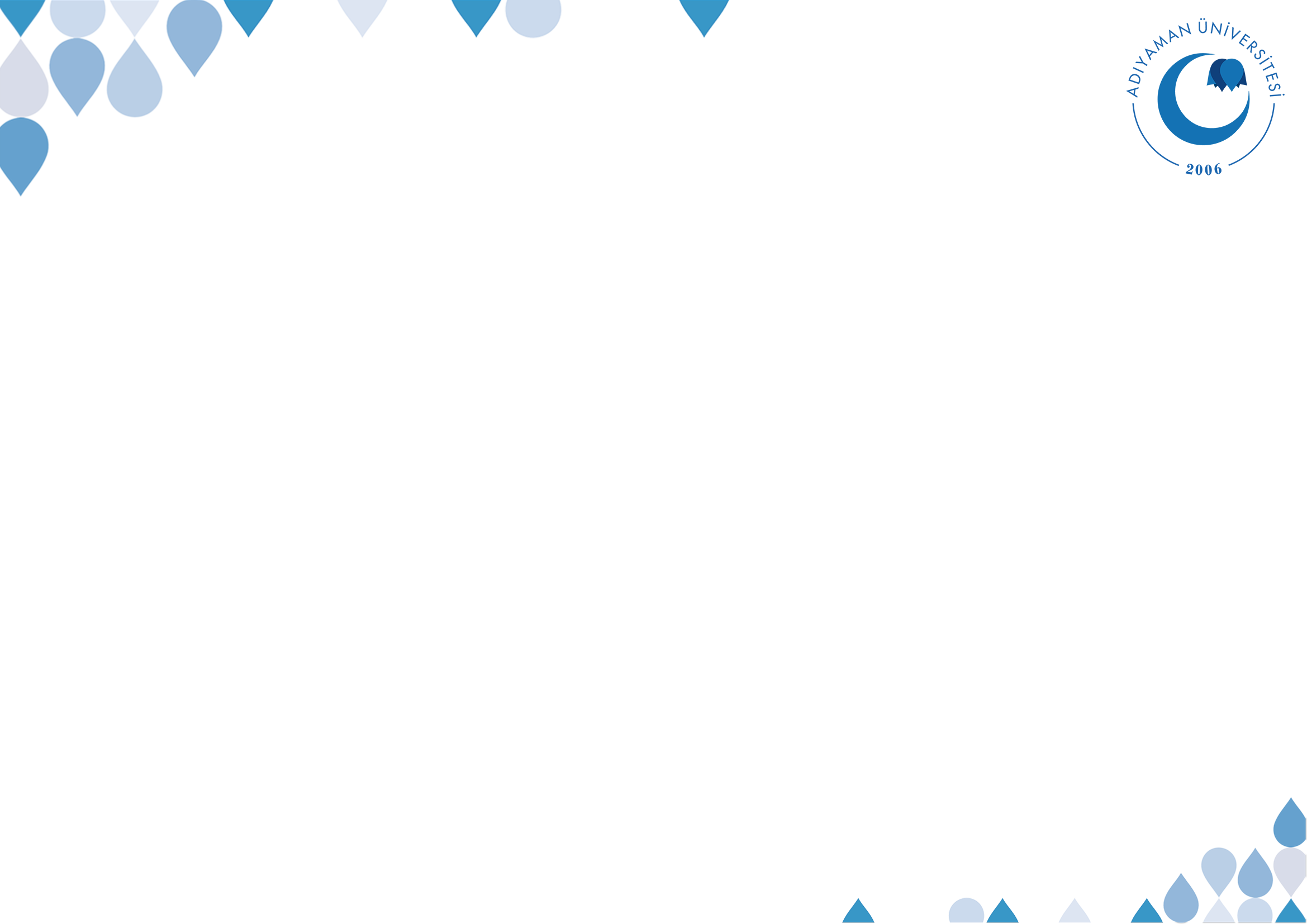 SELAMET
Her kim Allah’a ve âhiret gününe iman ediyorsa komşusuna eziyet etmesin
Rasûlullah (sav) art arda üç kez, “Vallahi iman etmemiştir.” der. Meraklanan sahâbîler, “Kim, yâ Rasulallah?” diye sorduklarında Hz. Peygamber, “Komşusunun, kendisine kötülük yapabileceği kaygısından emin olmadığı kimse” cevabını verir.
©  Adıyaman Üniversitesi Uzaktan Eğitim ve Araştırma Merkezi
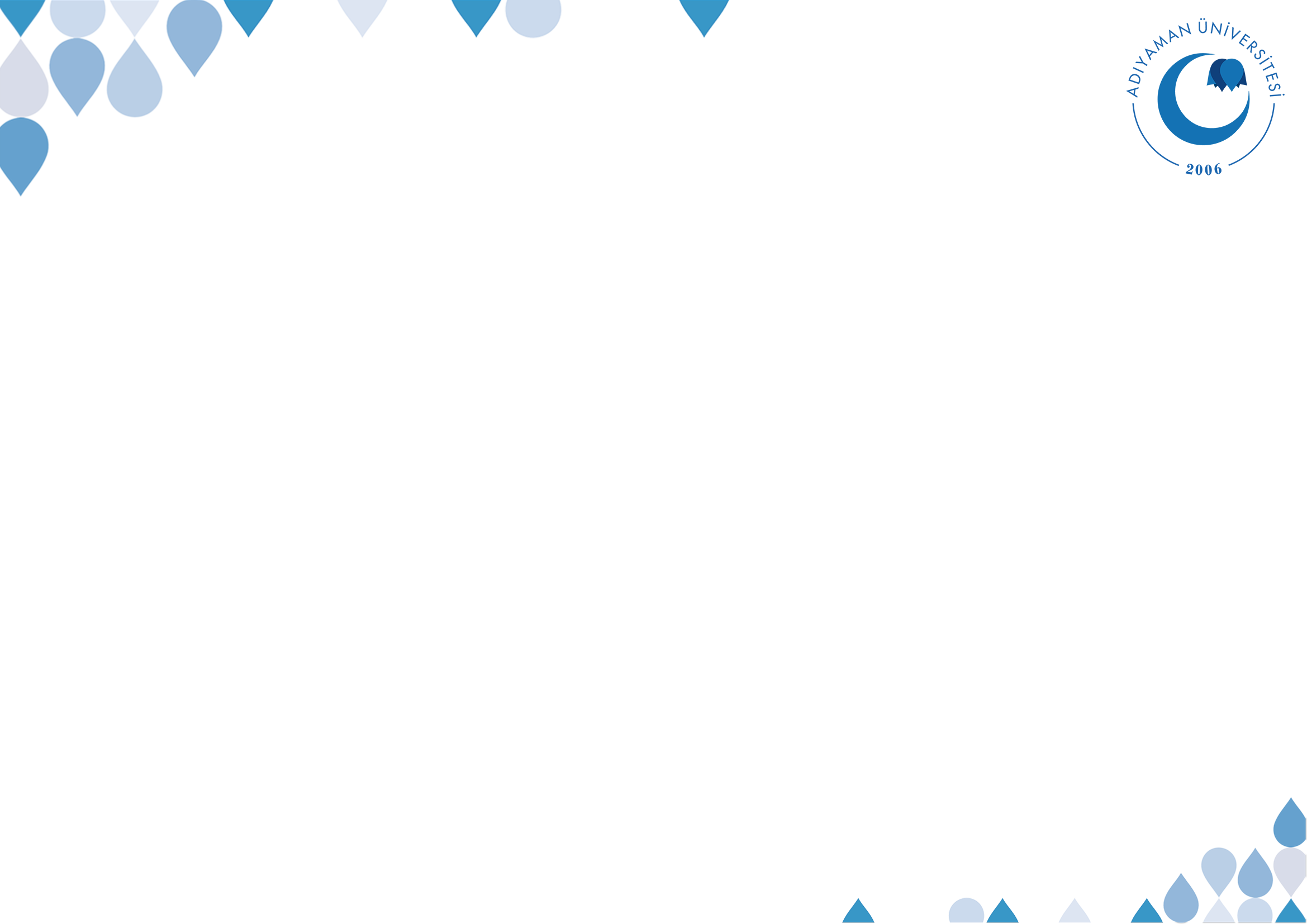 SELAMET
Komşusu kötülüğünden güvende olmayan kişi cennete giremez

Andolsun ki sen öldürmek için bana el uzatsan bile, ben öldürmek için sana elimi kaldıracak değilim! Zira ben âlemlerin rabbi olan Allah’tan korkarım.” Maide 28
©  Adıyaman Üniversitesi Uzaktan Eğitim ve Araştırma Merkezi
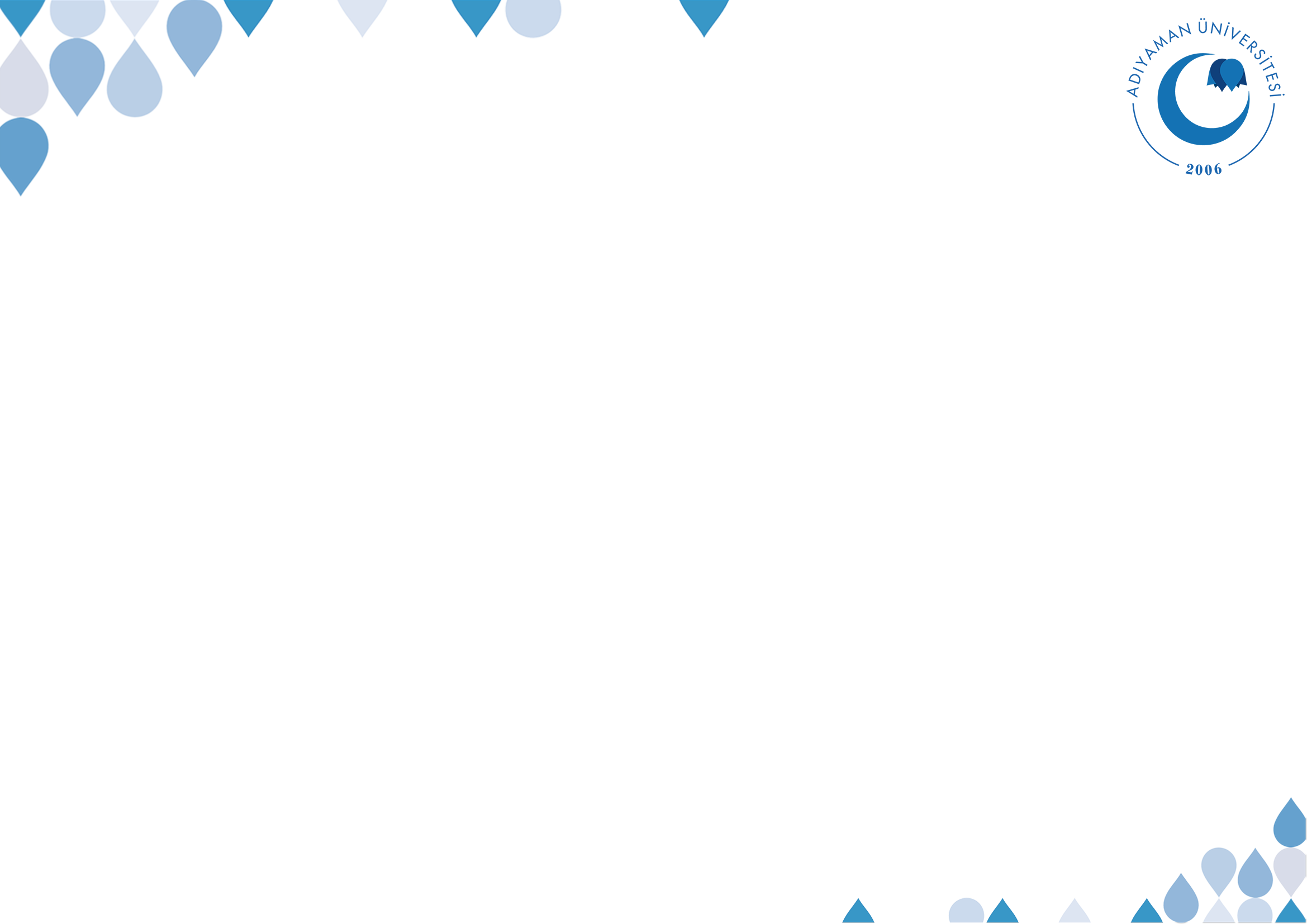 SELAMET
Zorbalık eden, büyüklenen ve haklara tecavüz eden ve yüce kudret ve kuvvet sahibini unutan kul ne kötü kuldur... Azıp, taşkınlık gösteren ve yaratılışın başlangıcını ve sonunu unutan kul ne bedbahttır!
©  Adıyaman Üniversitesi Uzaktan Eğitim ve Araştırma Merkezi
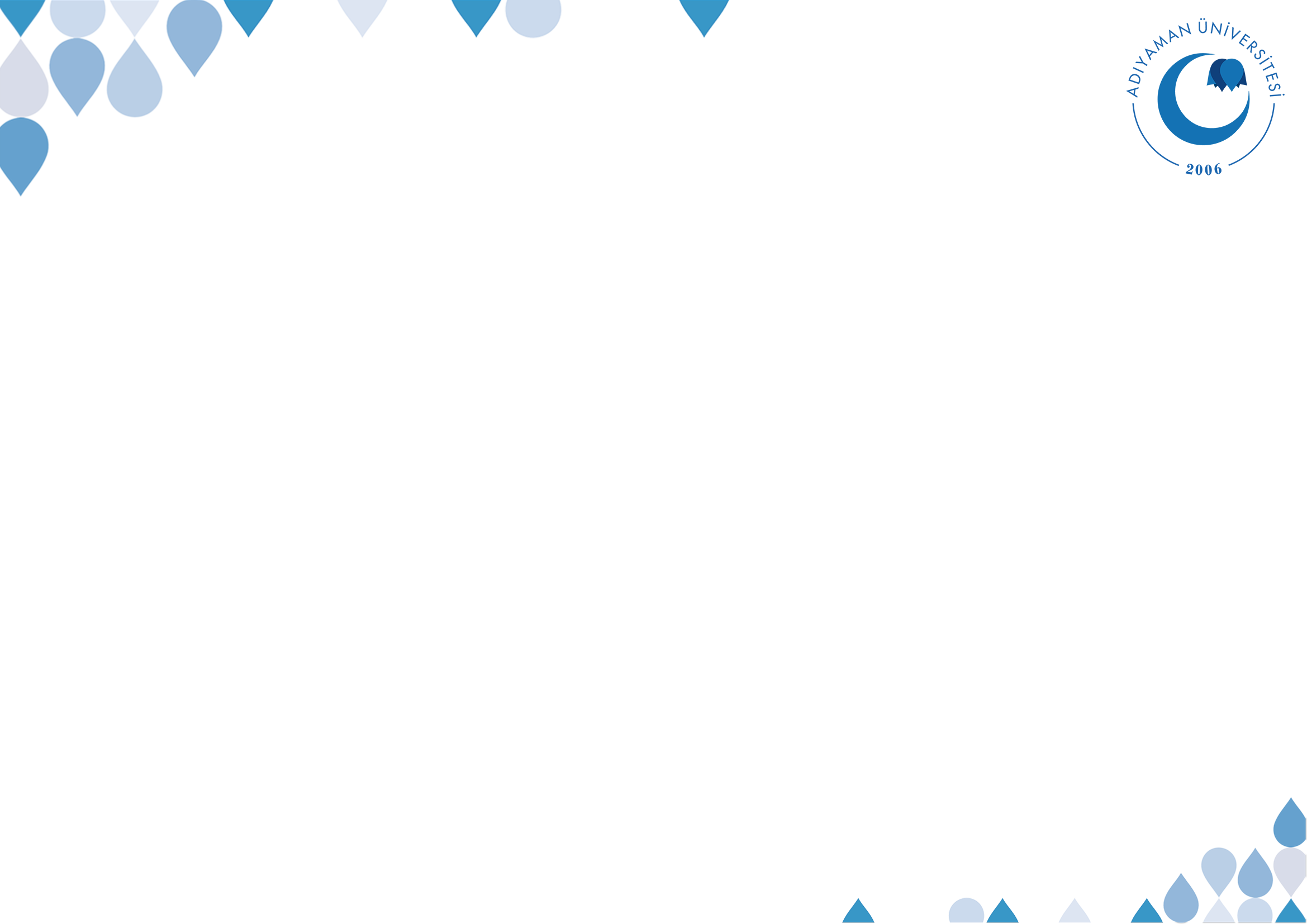 SELAMET
Allah, kendini beğenmiş her zorbanın kalbini işte böyle mühürler. Mümin 35

Allah zalimler topluluğunu hidâyete erdirmez. Tevbe 19
©  Adıyaman Üniversitesi Uzaktan Eğitim ve Araştırma Merkezi
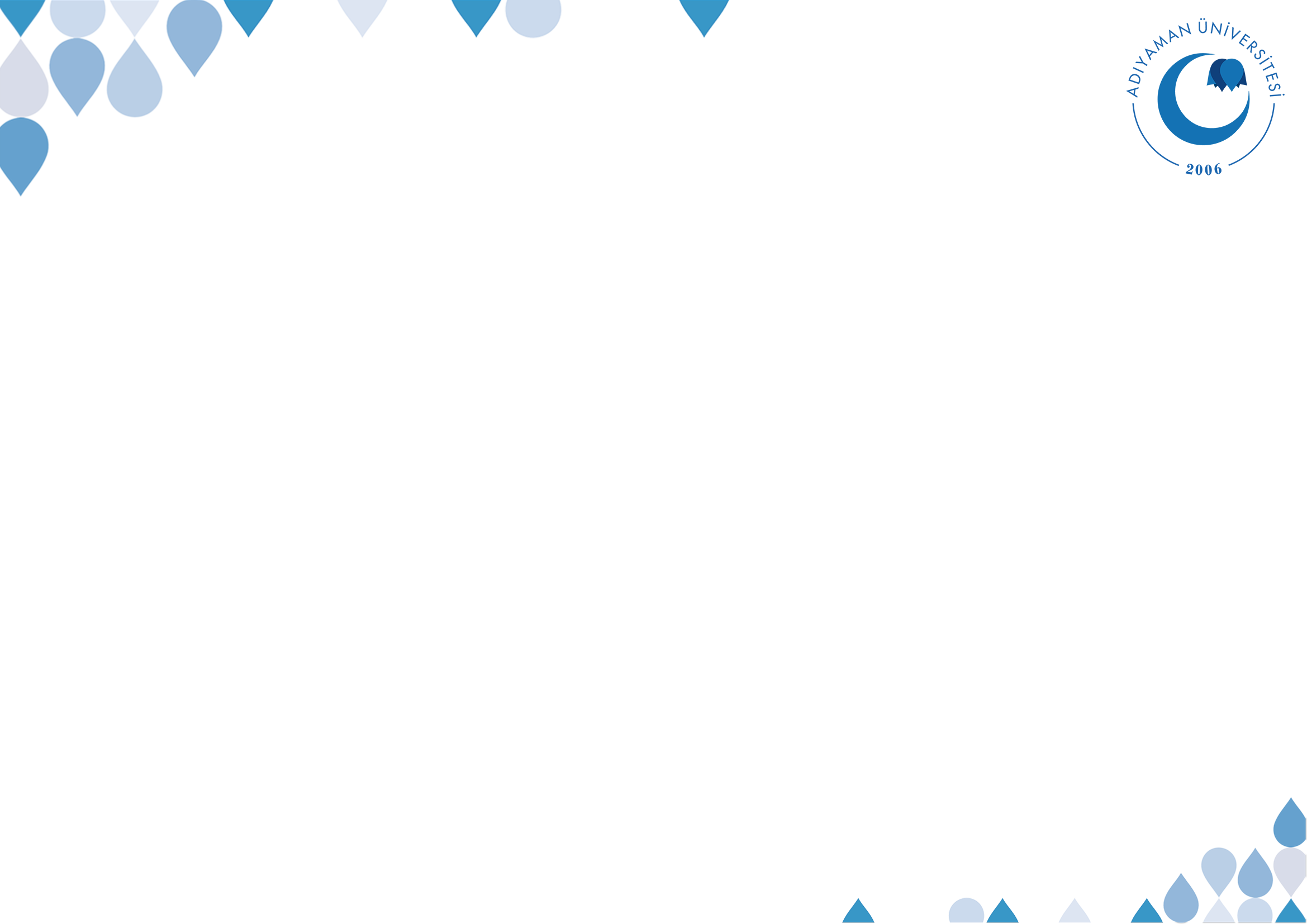 SELAMET
Benden sonra bazı yöneticiler olacaktır. Kim onların yanlarına gidip de yalanlarını tasdik eder, zulümlerine yardımcı olursa benden değildir, ben de ondan değilim, (kıyamette) havuzda yanıma gelemez. Kim de onların yanlarına gitmezse, yalanlarını tasdik etmez, zulümlerine yardımcı olmazsa o bendendir, ben de ondanım ve havuzda yanıma gelebilir
©  Adıyaman Üniversitesi Uzaktan Eğitim ve Araştırma Merkezi
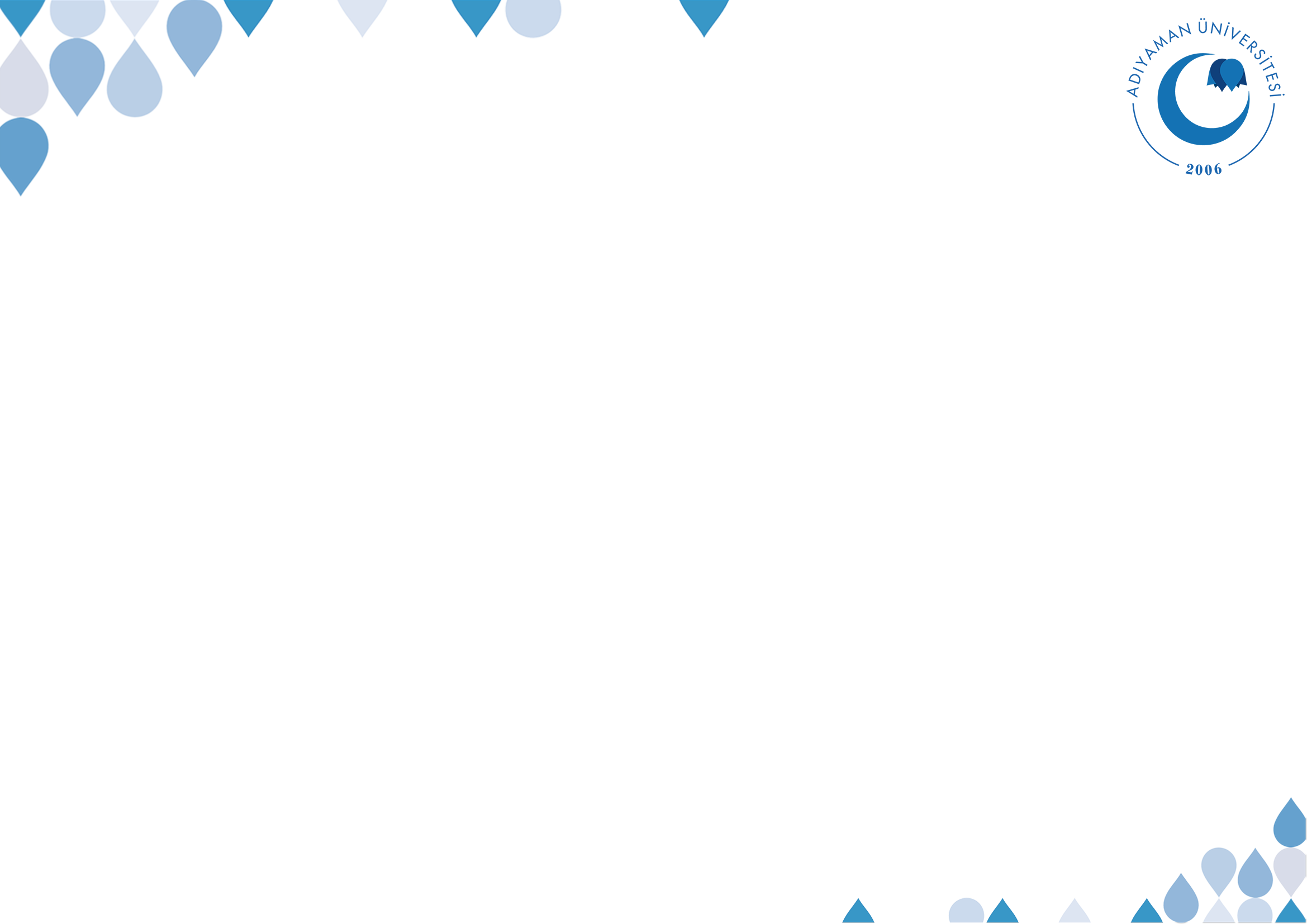 SELAMET
Kim bir zalime, zalim olduğunu bildiği halde, destek vermek için onunla beraber yürürse İslâm’dan çıkar
©  Adıyaman Üniversitesi Uzaktan Eğitim ve Araştırma Merkezi
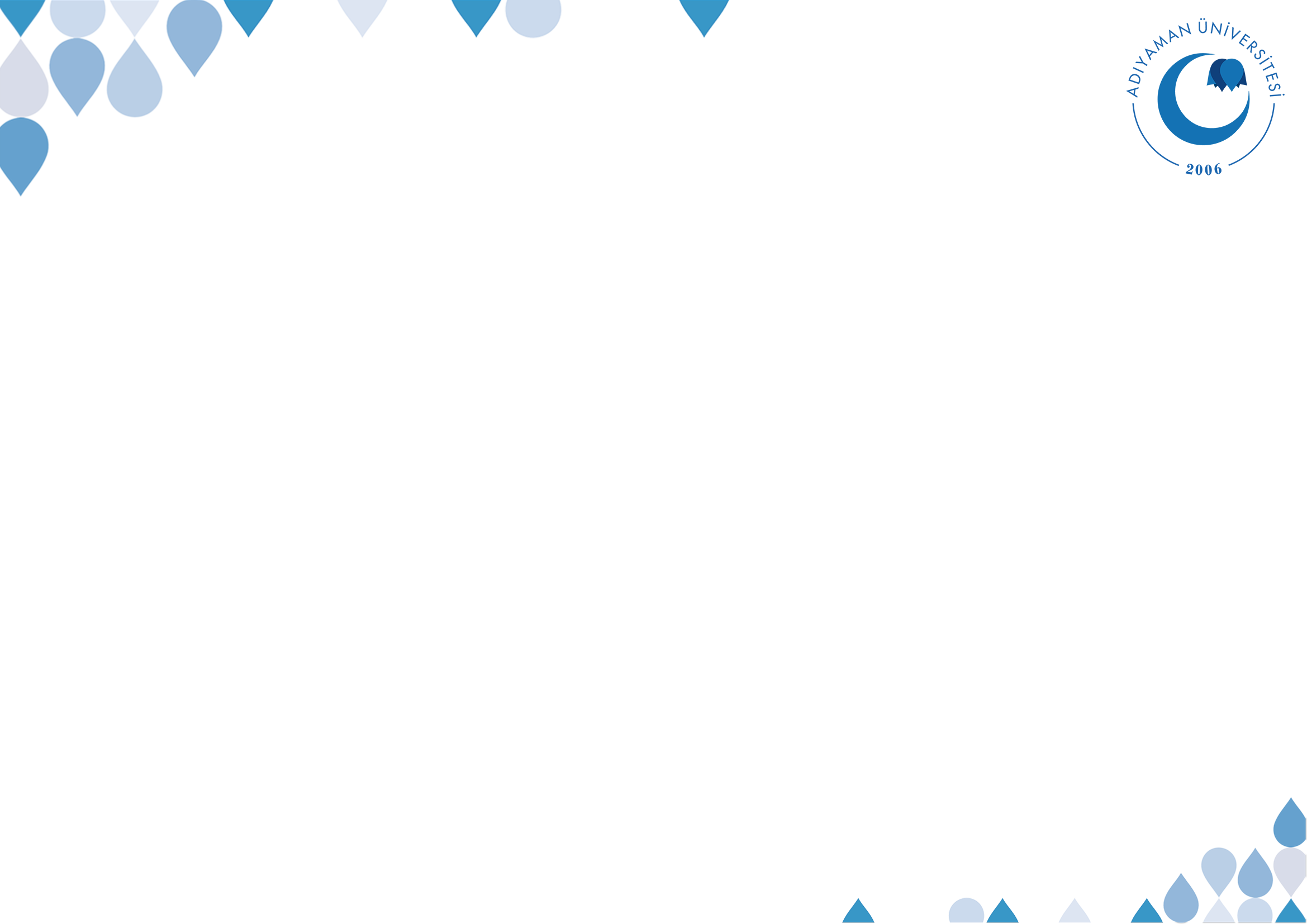 SELAMET
İslâmın alâmetleri, yüzümü yüce Allah’a döndüm ve diğer şeyleri bıraktım demen, namazı kılman, zekâtı vermendir. Her Müslüman diğer bir Müslümana karşı (can, mal ve onur bakımından) dokunulmazdır, iki Müslüman yardımlaşan iki kardeştir (bu kardeşliğin gereklerine uyman gerekir
©  Adıyaman Üniversitesi Uzaktan Eğitim ve Araştırma Merkezi
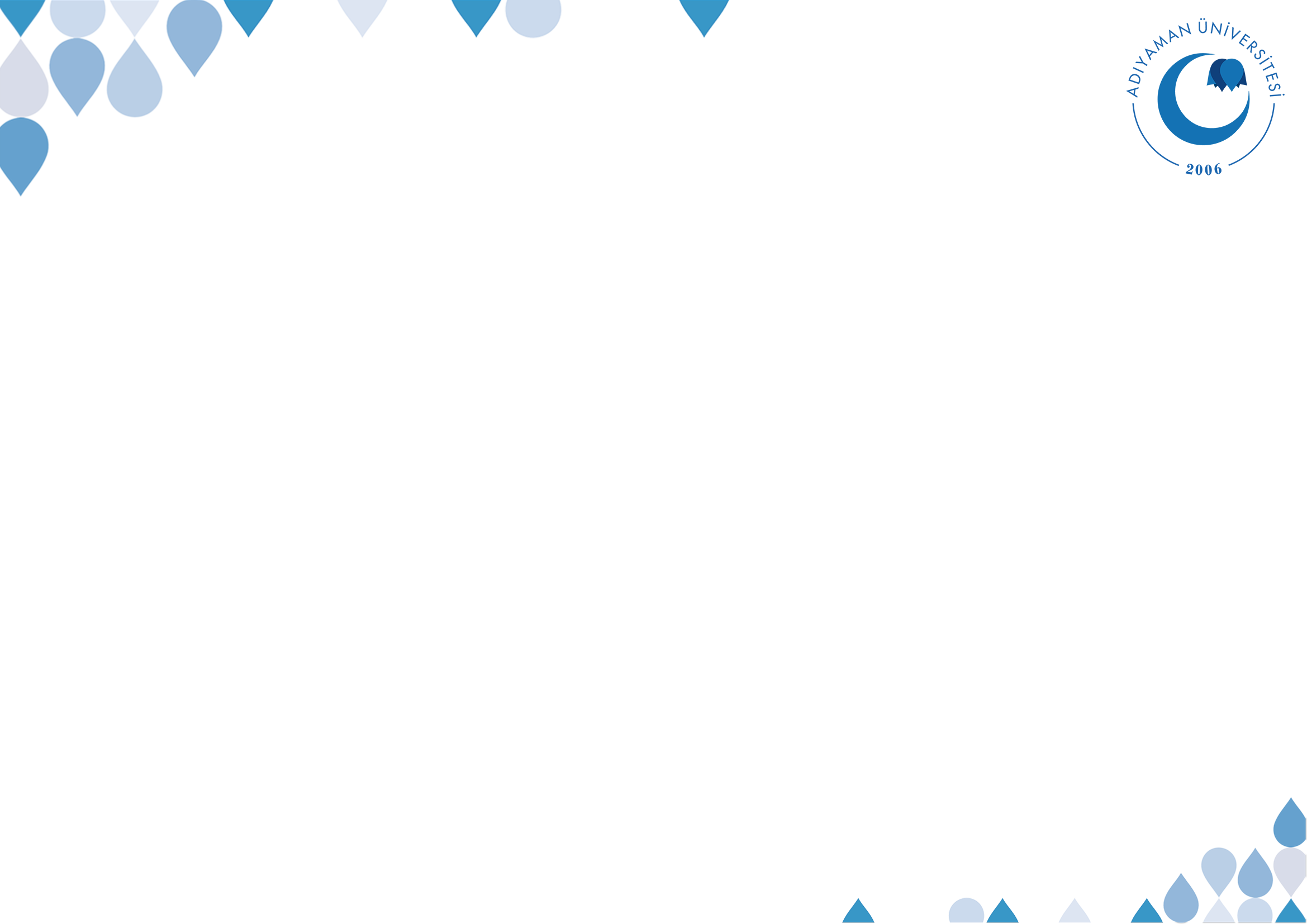 SELAMET
Müslüman Müslüman’ın (din) kardeşidir. Ona zulmetmez. Onu düşman eline vermez (himaye eder).   …onu küçük görmez... her Müslümanın canı, malı ve onuru birbirine karşı dokunulmazdır
©  Adıyaman Üniversitesi Uzaktan Eğitim ve Araştırma Merkezi
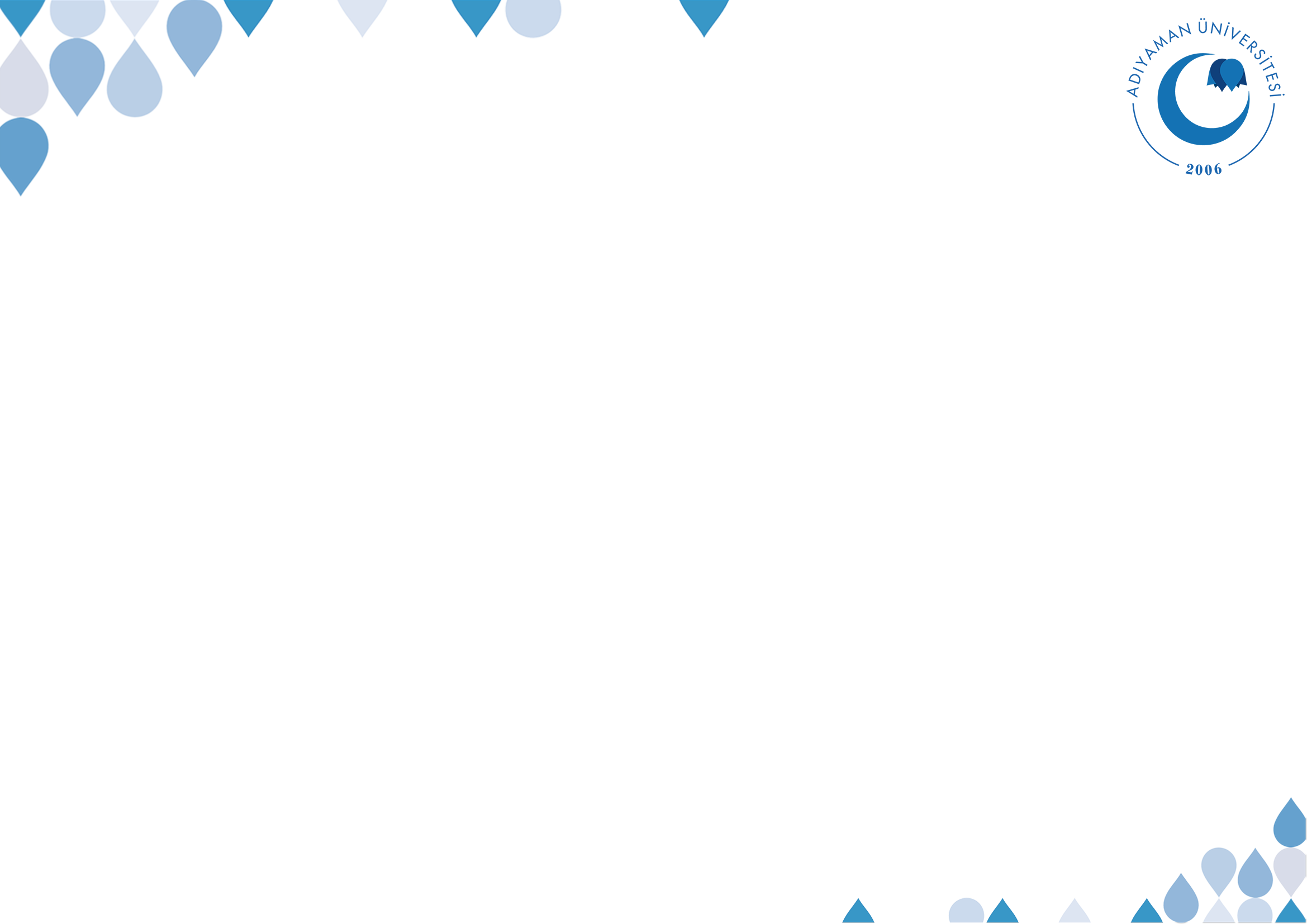 SELAMET
Zalimlerin yanında olmayın; sonra ateş sizi de yakar.” Hud 113

“Haksızlıkla yetimlerin mallarını yiyenler şüphesiz karınlarına ancak ateş tıkınmış olurlar; zaten onlar alevlenmiş ateşe gireceklerdir Nisa 10
©  Adıyaman Üniversitesi Uzaktan Eğitim ve Araştırma Merkezi
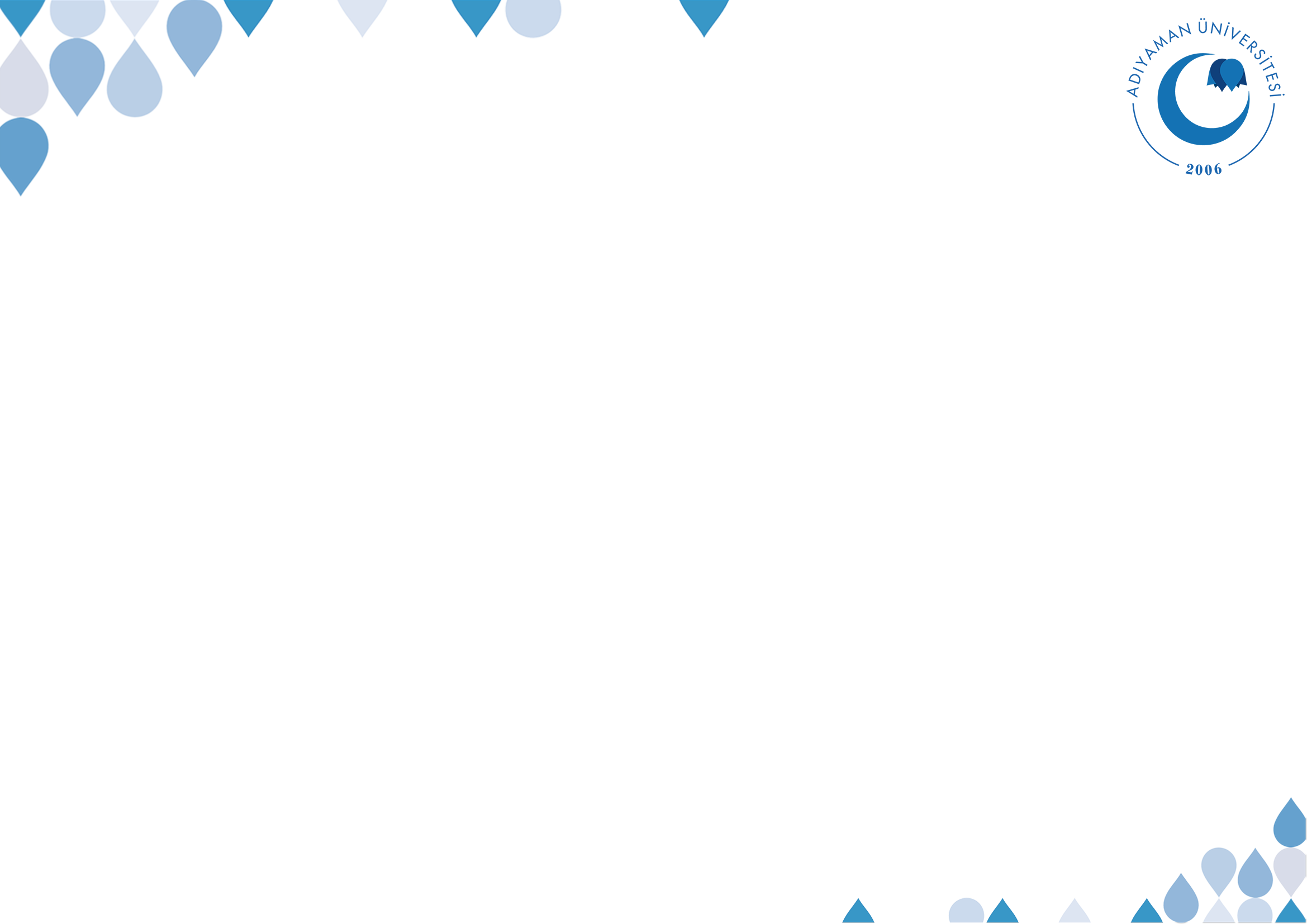 SELAMET
En hayırlınız, kendisinden hayır beklenilen ve kötülüğünden emin olunandır; en şerliniz ise kendisinden hayır beklenmeyen ve kötülüğünden de emin olunmayandır.”
©  Adıyaman Üniversitesi Uzaktan Eğitim ve Araştırma Merkezi
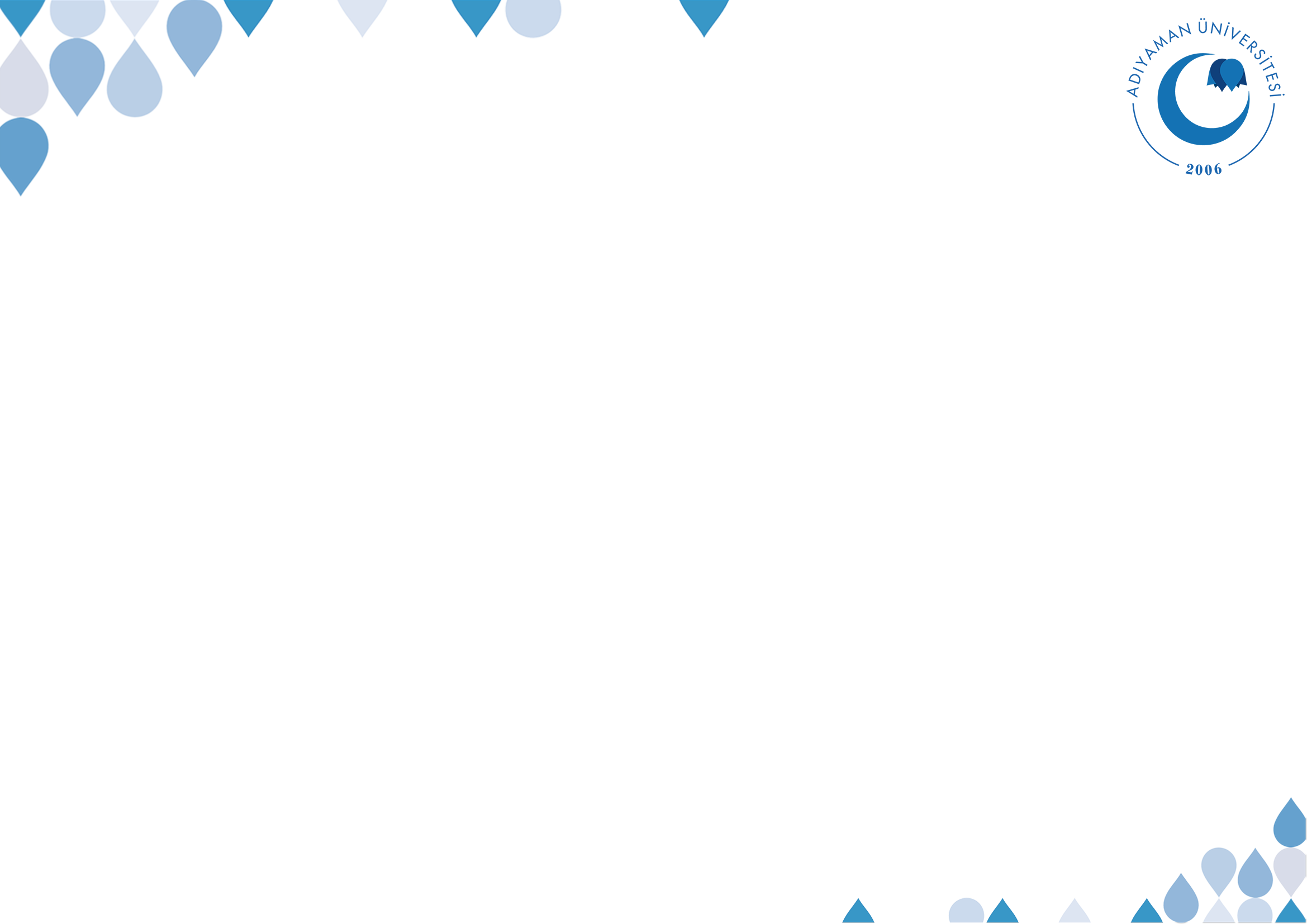 SELAMET
Zulümden sakının, çünkü zulüm kıyamet gününde zifiri karanlıktır.

Bir mümine zarar veren ve ona tuzak kuran lânetlenmiştir
©  Adıyaman Üniversitesi Uzaktan Eğitim ve Araştırma Merkezi
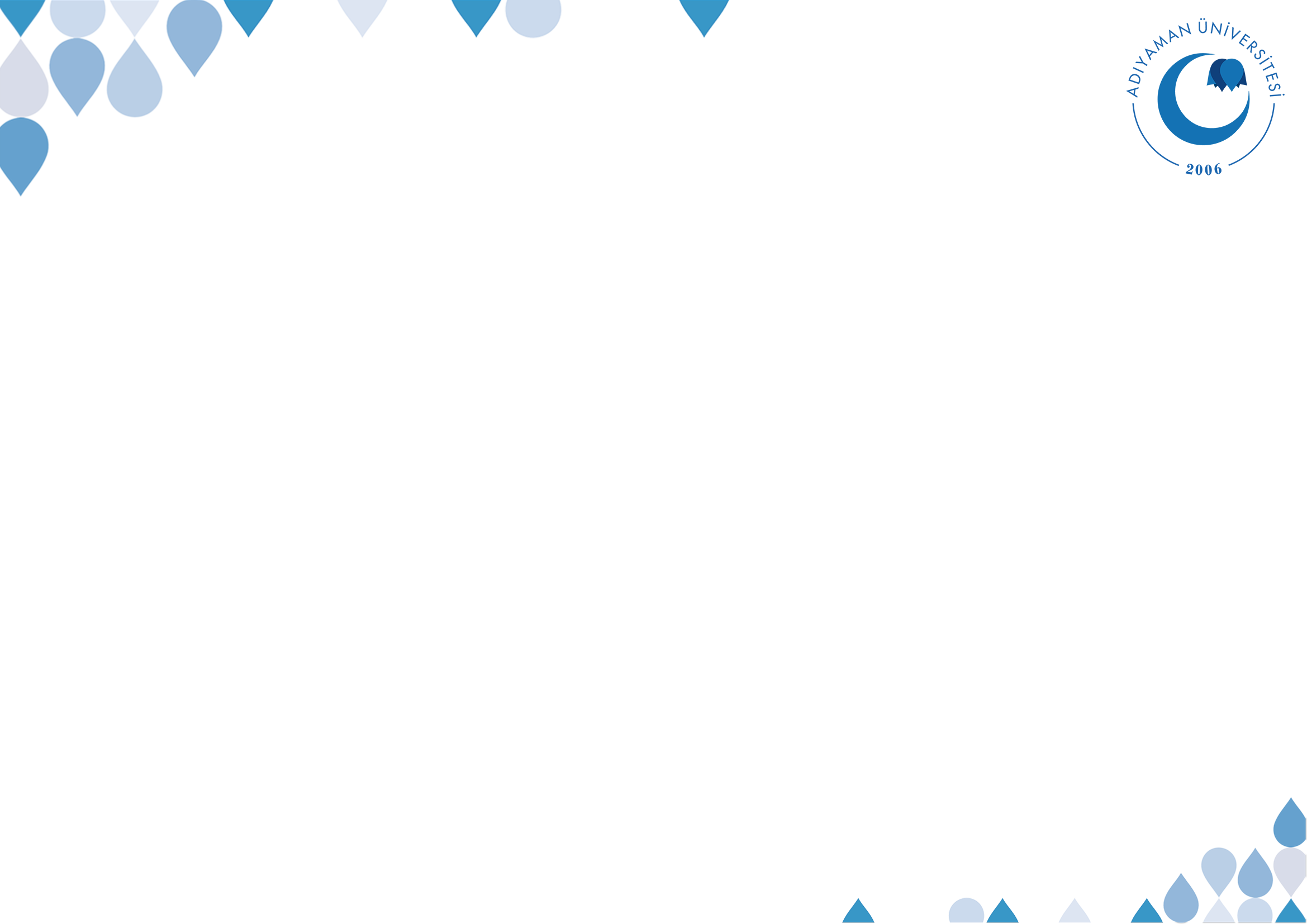 SELAMET
Ümmetimin asıl müflisi, kıyamet gününde kıldığı namaz, tuttuğu oruç ve verdiği zekâtla gelir. Ancak dünyada iken şuna sövmüş, buna iftira atmış, ötekinin malını yemiş, berikinin kanını dökmüş, bir başkasını da dövmüştür. (İhlâl ettiği bu hakların karşılığı olarak) iyiliklerinden alınıp hak sahiplerine verilir. Şâyet hesabı görülmeden iyilikleri biterse, mağdur ettiği insanların günahlarından alınarak bunun üzerine yüklenir, sonra da cehenneme atılır
©  Adıyaman Üniversitesi Uzaktan Eğitim ve Araştırma Merkezi
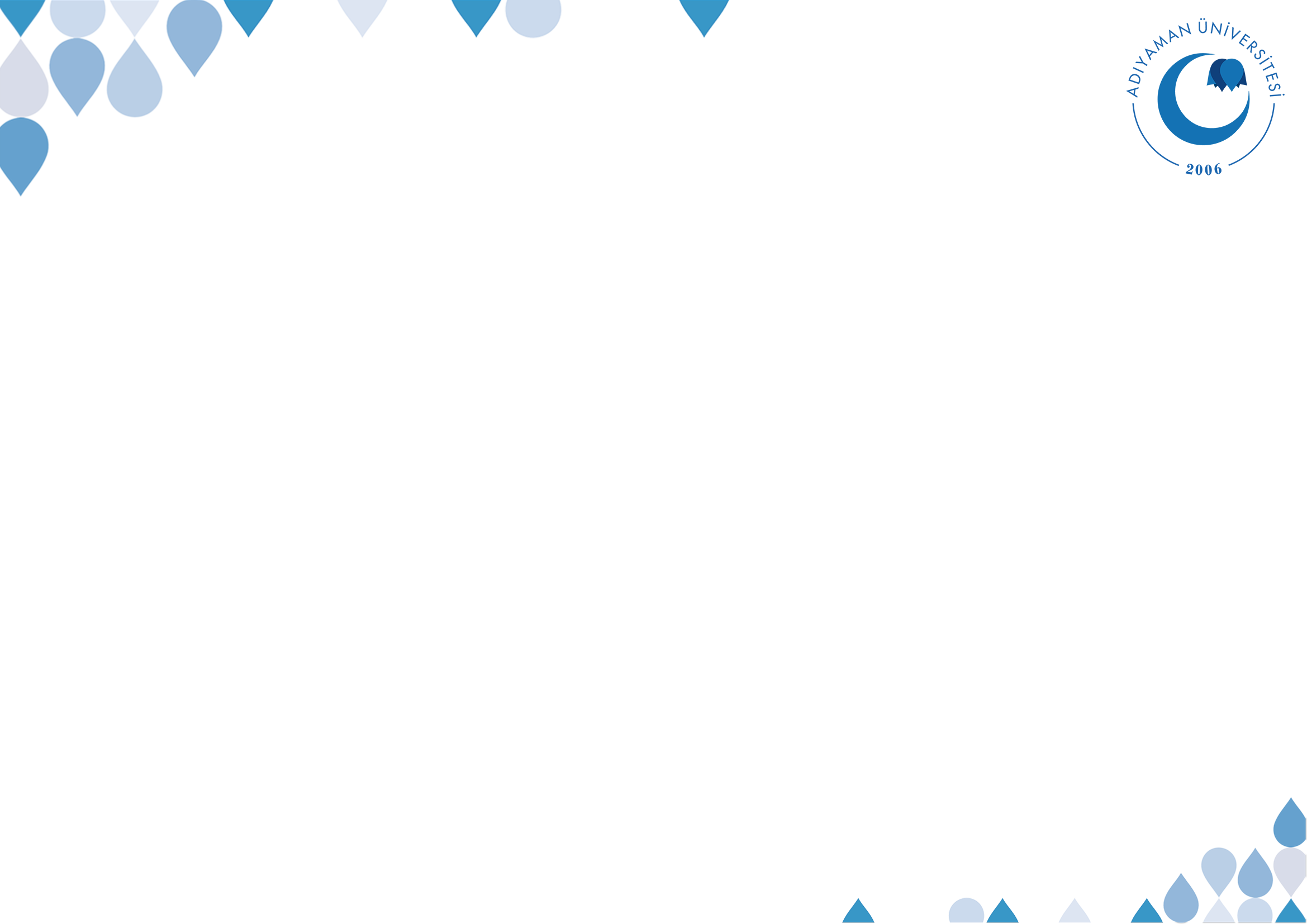 SELAMET
Kıyamet günü müminler ateşten kurtulurlar ve cennetle ateş arasındaki bir köprü üzerinde durdurulurlar. Orada, dünyada iken aralarında meydana gelmiş haksızlıklar için kısas yapılır. Nihâyet haksızlıklardan temizlendikleri ve pâk oldukları zaman cennete girmelerine izin verilir
©  Adıyaman Üniversitesi Uzaktan Eğitim ve Araştırma Merkezi
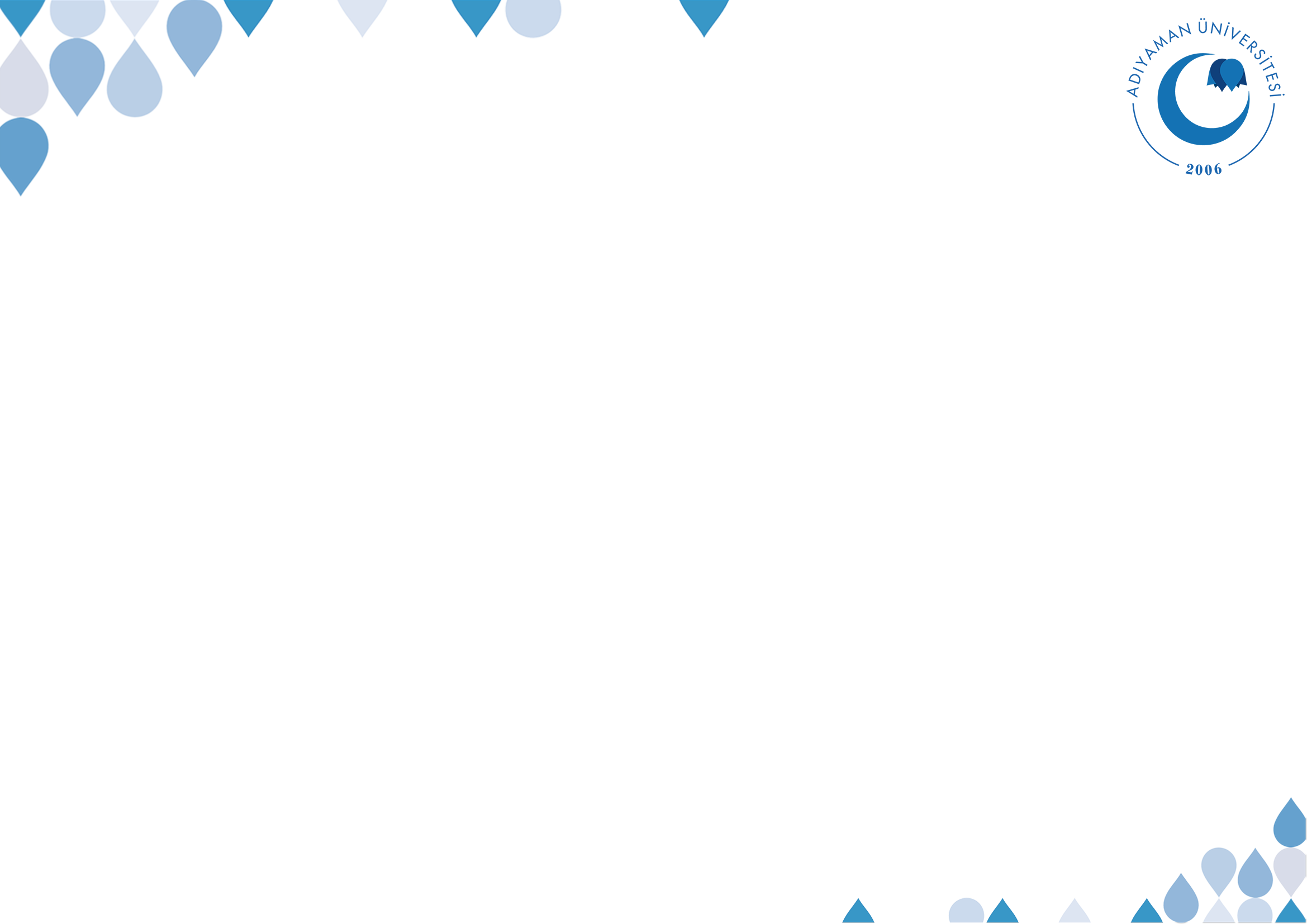 SELAMET
Hz. Peygamber (sav), “Yedi helâk ediciden sakının!” buyurdu. Sahâbîler, “Yâ Rasûlallah! Bunlar nelerdir?” diye sordular. Rasûlullah şöyle cevap verdi: “Allah’a şirk koşmak, büyü yapmak, Allah’ın haram kıldığı bir canı haksız yere öldürmek, faiz yemek, yetim malı yemek, savaş meydanından kaçmak ve zinadan uzak duran, hiçbir şeyden haberi olmayan mümin kadınlara zina isnad etmektir
©  Adıyaman Üniversitesi Uzaktan Eğitim ve Araştırma Merkezi
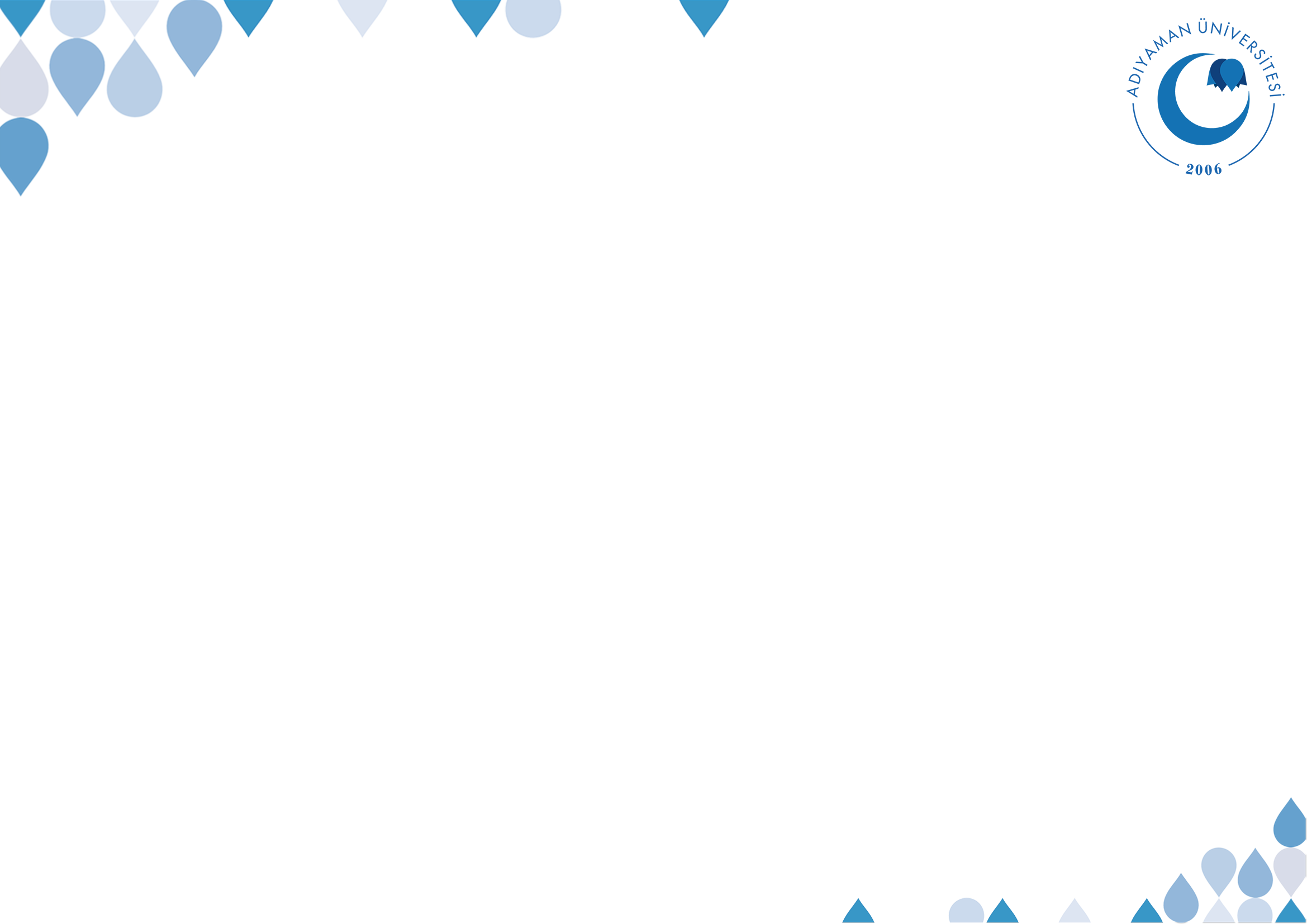 SELAMET
Mümin kamu malından çalmaz

Haramla beslenen bir vücut cennete giremez.
©  Adıyaman Üniversitesi Uzaktan Eğitim ve Araştırma Merkezi
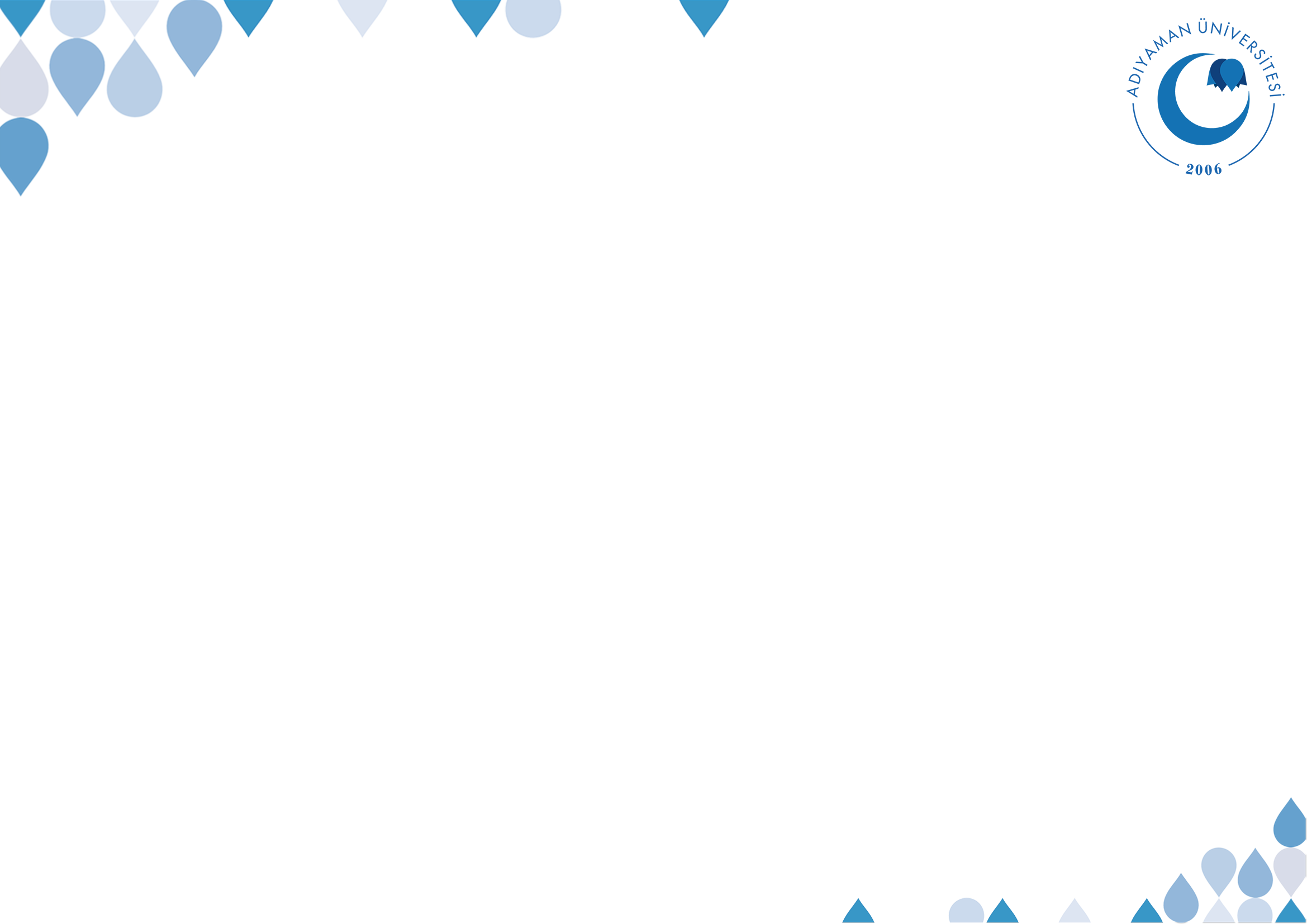 SELAMET
Rasûlullah (sav) uzun yolculuklar yapmış, üstü başı tozlanmış, saçı başı dağılmış, ellerini göğe uzatarak, “Yâ Rab, yâ Rab!” diye yalvarıp yakaran bir adamdan söz etti ve “Fakat onun yediği haram, içtiği haram, giydiği haramdı. Haram ile beslenirdi. Peki, böyle birisinin duası nasıl kabul edilsin?” buyurdu
©  Adıyaman Üniversitesi Uzaktan Eğitim ve Araştırma Merkezi
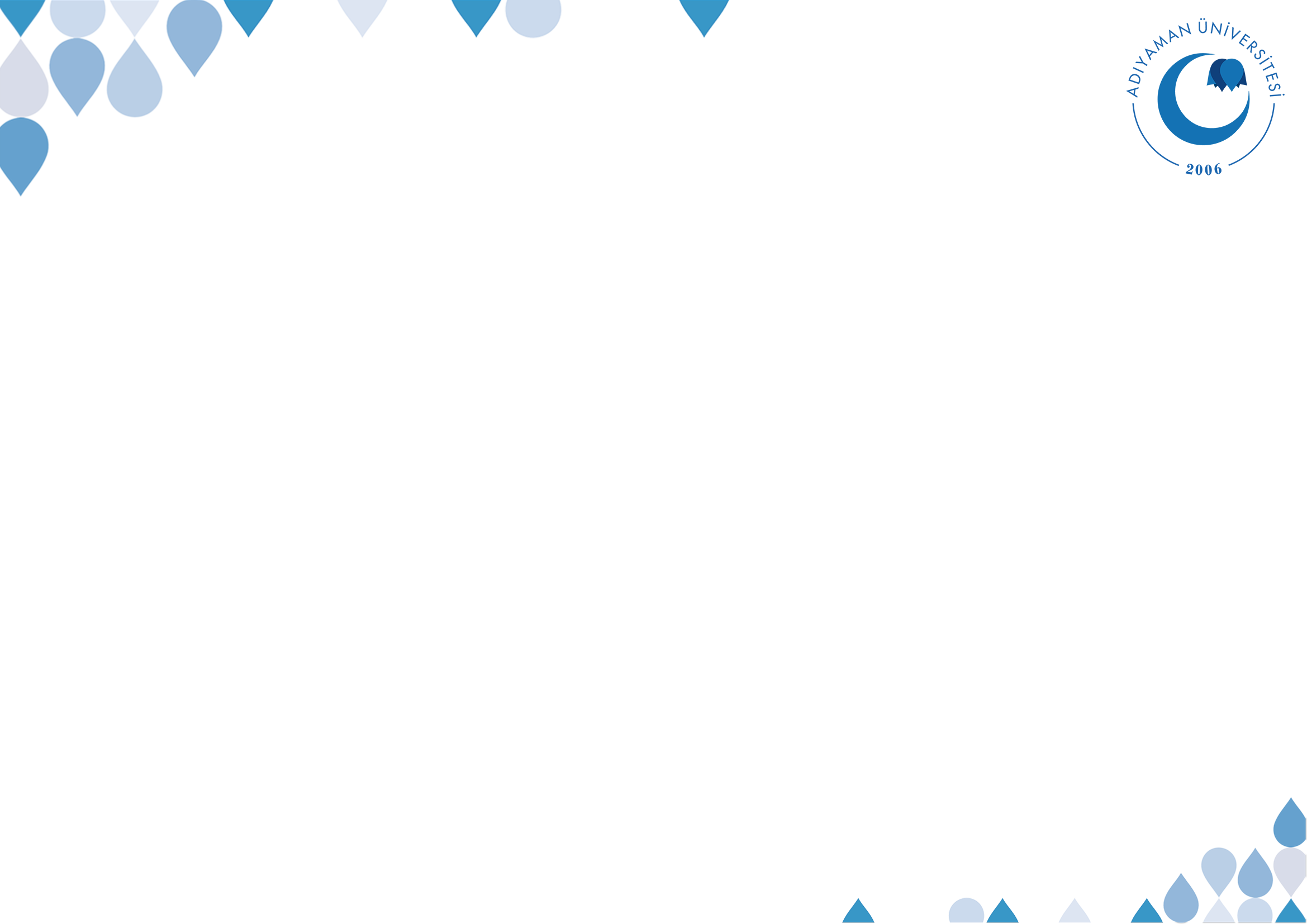 SELAMET
Dünya yeşil ve tatlıdır. Onu hakkıyla alana o mal bereketli olur. Nice insanlar vardır ki Allah’ın ve Rasûlü’nün malında haksız olarak tasarruf ederler. İşte onlar için kıyamet gününde ateş vardır
©  Adıyaman Üniversitesi Uzaktan Eğitim ve Araştırma Merkezi
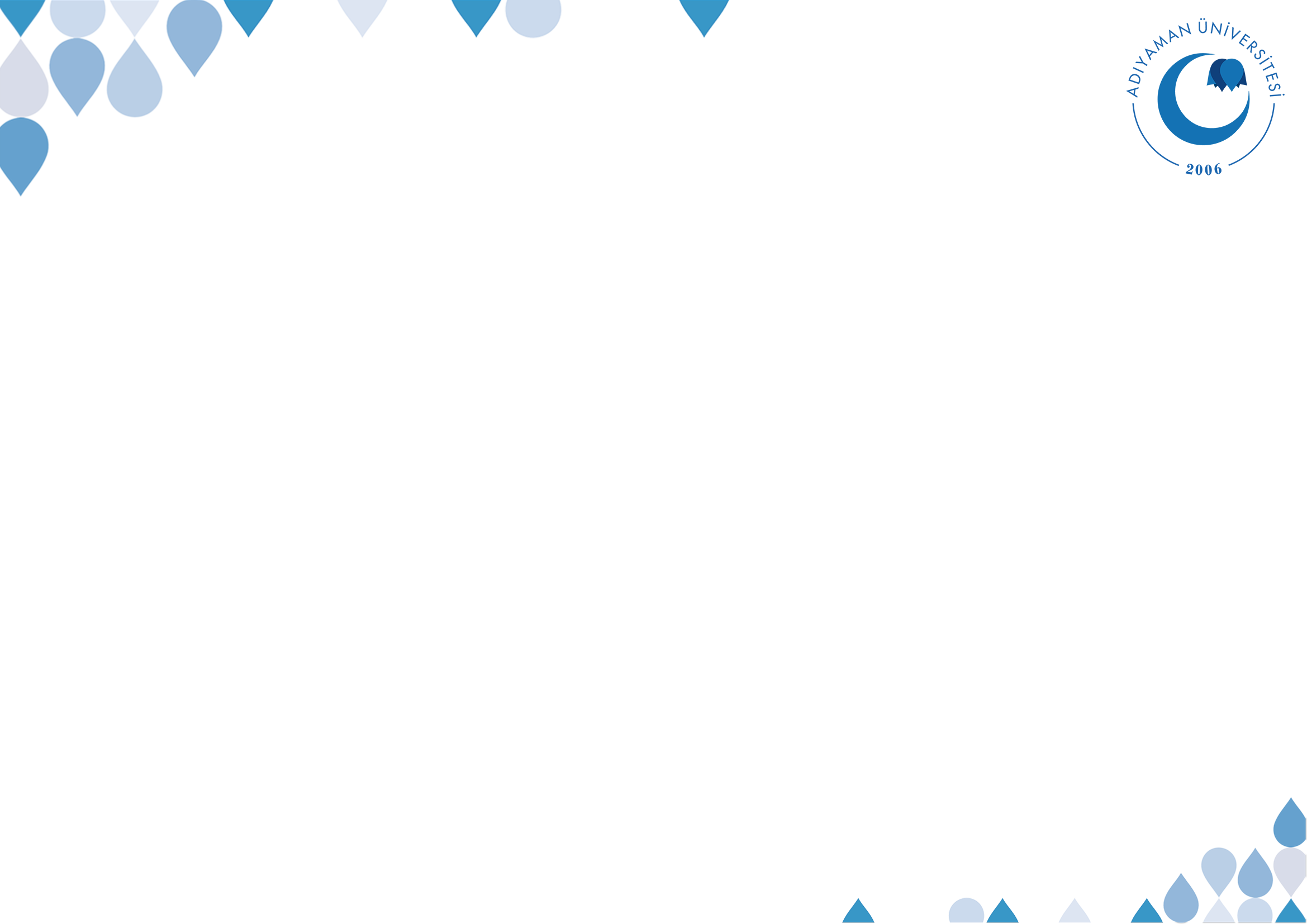 SELAMET
Rasûlullah (s) Huneyn (savaşı) günü ganimet mâlından bir devenin yanında sahâbeye namaz kıldırmıştır. Namazdan sonra deveden bir tüy alıp iki parmağı arasına koydu. Sonra (cemaate hitaben): “Ey insanlar! Şüphesiz bu (tüy taneciği bile) sizin ganîmetlerinizdendir. (Artık) ipliği, iğneyi, bundan değerli olanı ve bundan değerce düşük olanı ödeyiniz (yâni bana teslim ediniz). Çünkü ganimet mâlından bir şey çalmak kıyamet günü sahibine şüphesiz bir utançtır, bir ayıptır ve bir ateştir
©  Adıyaman Üniversitesi Uzaktan Eğitim ve Araştırma Merkezi
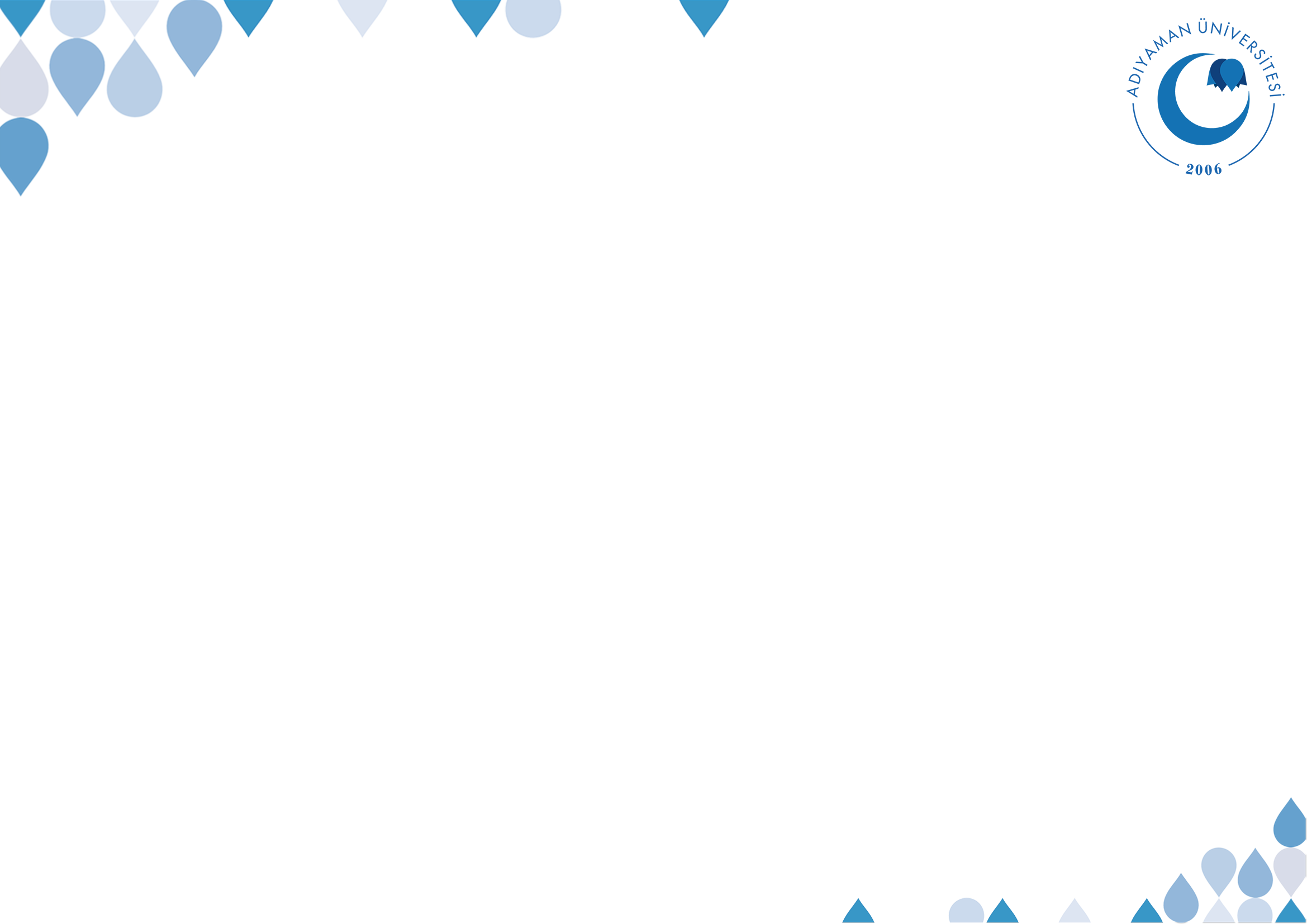 SELAMET
Kim müslümanların işlerinin başına gelir de torpil yaparak (adam kayırarak) birine görev verirse, Allah Teâla ona lanet eder, ondan bir telafi kabul etmez ve cehennemine sokar

Rasûlullah rüşvet verene de rüşvet alana da lanet etmiştir
©  Adıyaman Üniversitesi Uzaktan Eğitim ve Araştırma Merkezi
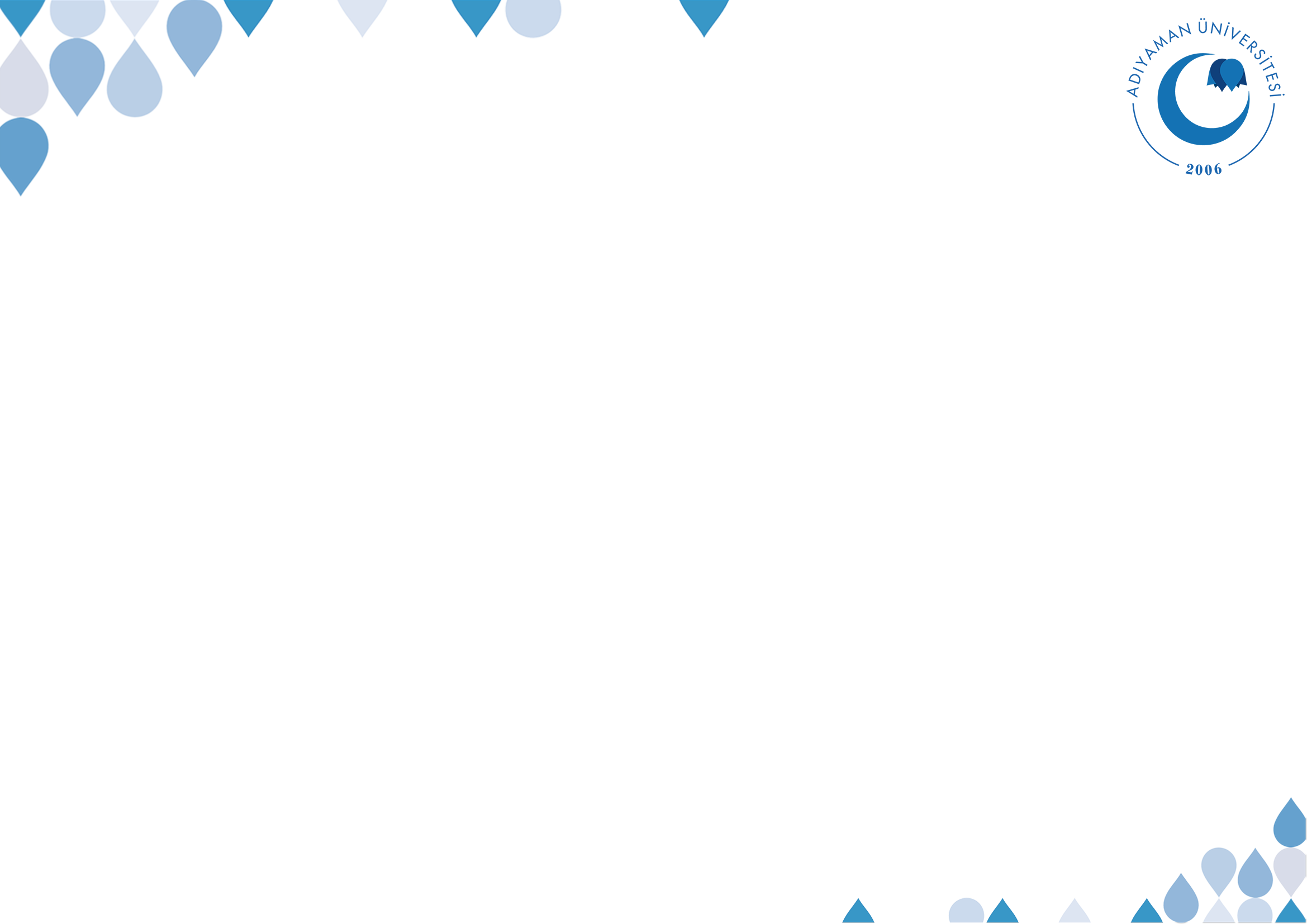 SELAMET
“Hırsızlık yapan kişi mümin olarak hırsızlık yapamaz. Mal gasp ederken insanların kendisine baktığı kişi, o işi mümin olarak yapmaz.”
©  Adıyaman Üniversitesi Uzaktan Eğitim ve Araştırma Merkezi
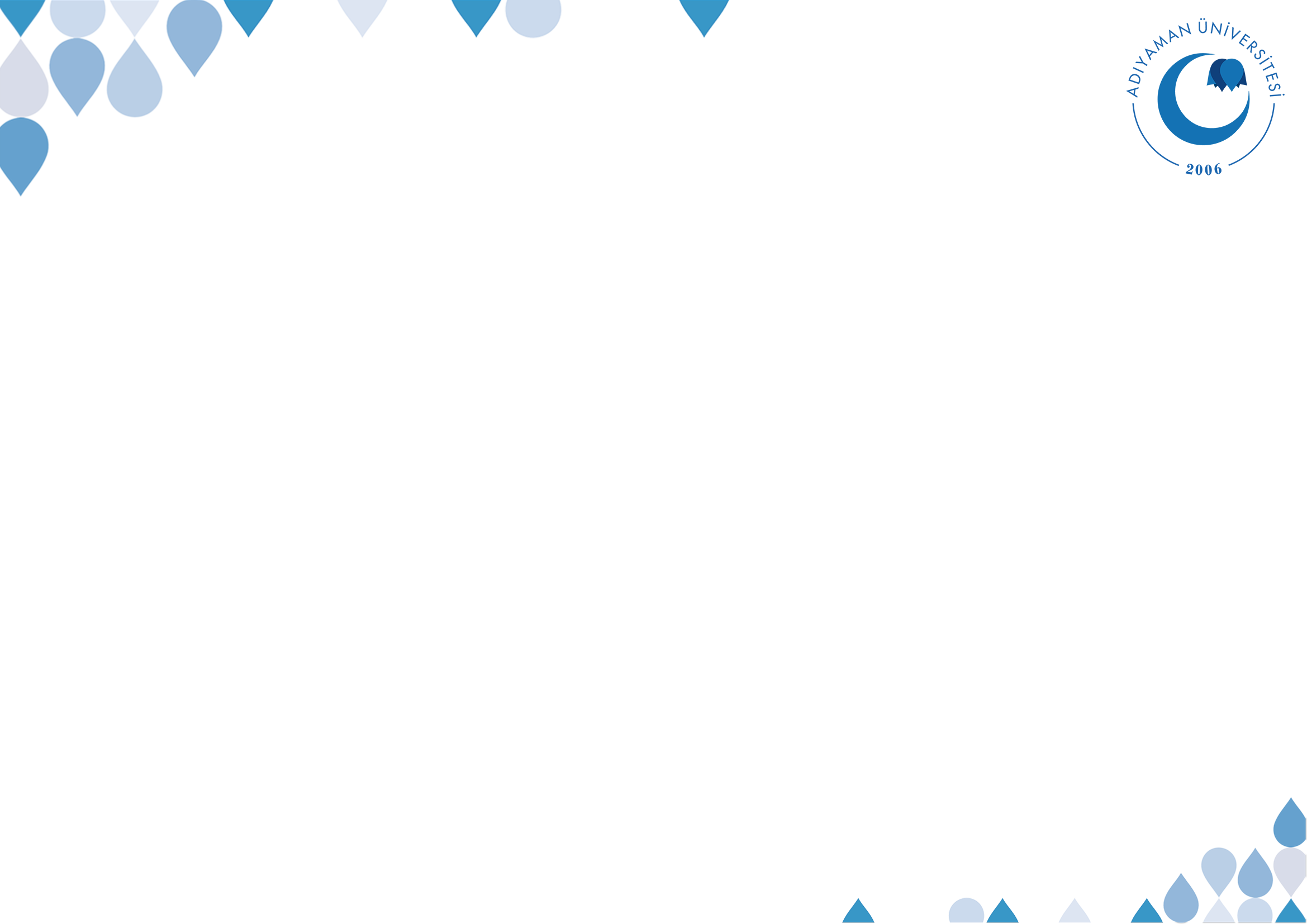 SELAMET
Allah Rasûlü “Bir kimse yemin ederek bir Müslüman’ın hakkını elinden alırsa Allah o kimseye cehennemi kaçınılmaz, cenneti ise haram kılar.” buyurmuş, bunun üzerine bir adam, “Eğer o hak, küçük bir şey ise de mi?” deyince Peygamber (sav),“İsterse erak ağacından (misvak için) bir dal parçası olsun.” buyurmuştur
©  Adıyaman Üniversitesi Uzaktan Eğitim ve Araştırma Merkezi
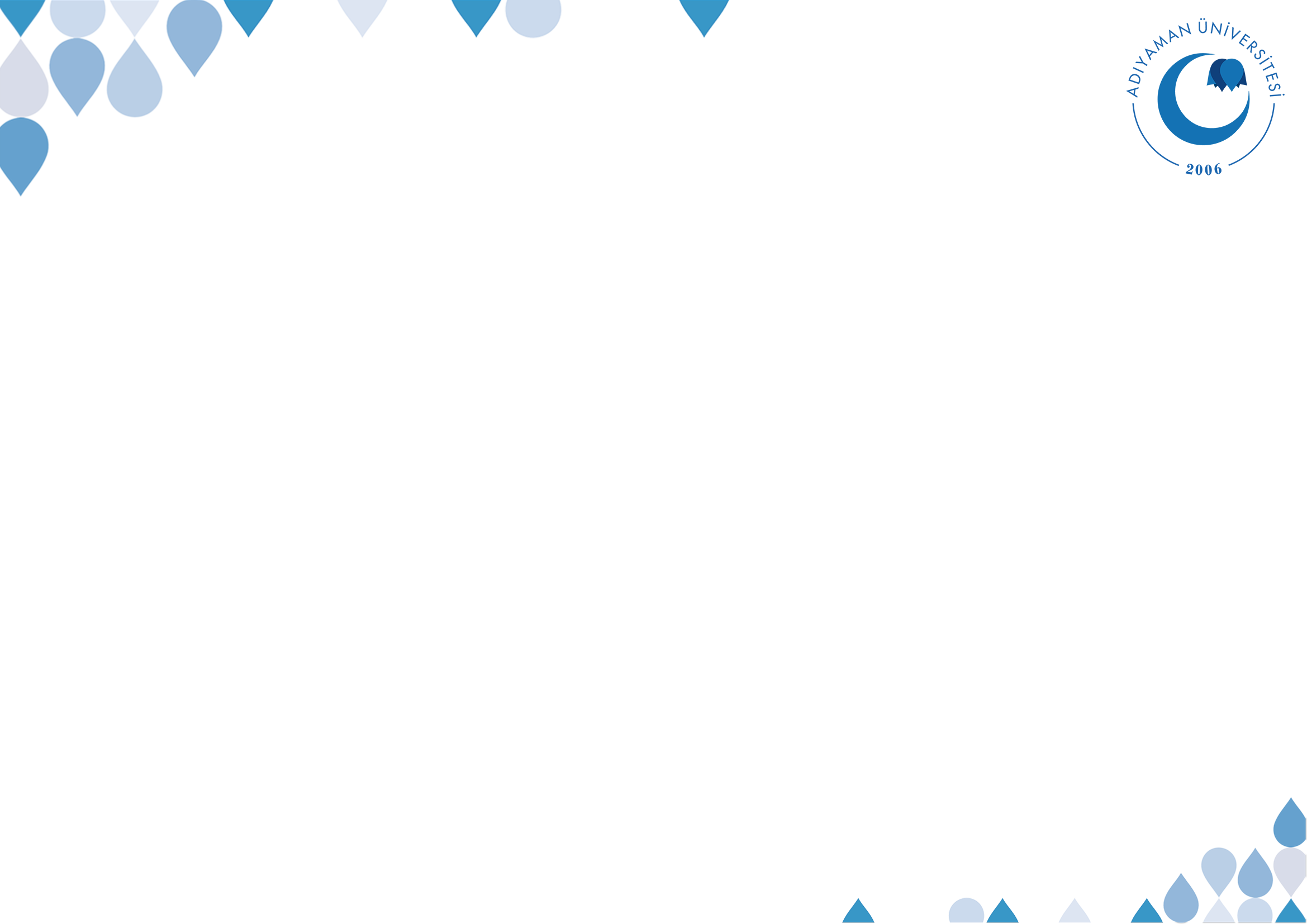 SELAMET
Yüce Allah buyurmuştur ki: “Kıyamet gününde üç kişinin hasmı olurum. Bunlar: …(üçüncüsü) bir işçiyi çalıştırıp işini tam yaptıktan sonra hakkını vermeyen kişi.

Yüce Allah bir arazinin sınırlarını değiştirene lanet etsin
©  Adıyaman Üniversitesi Uzaktan Eğitim ve Araştırma Merkezi
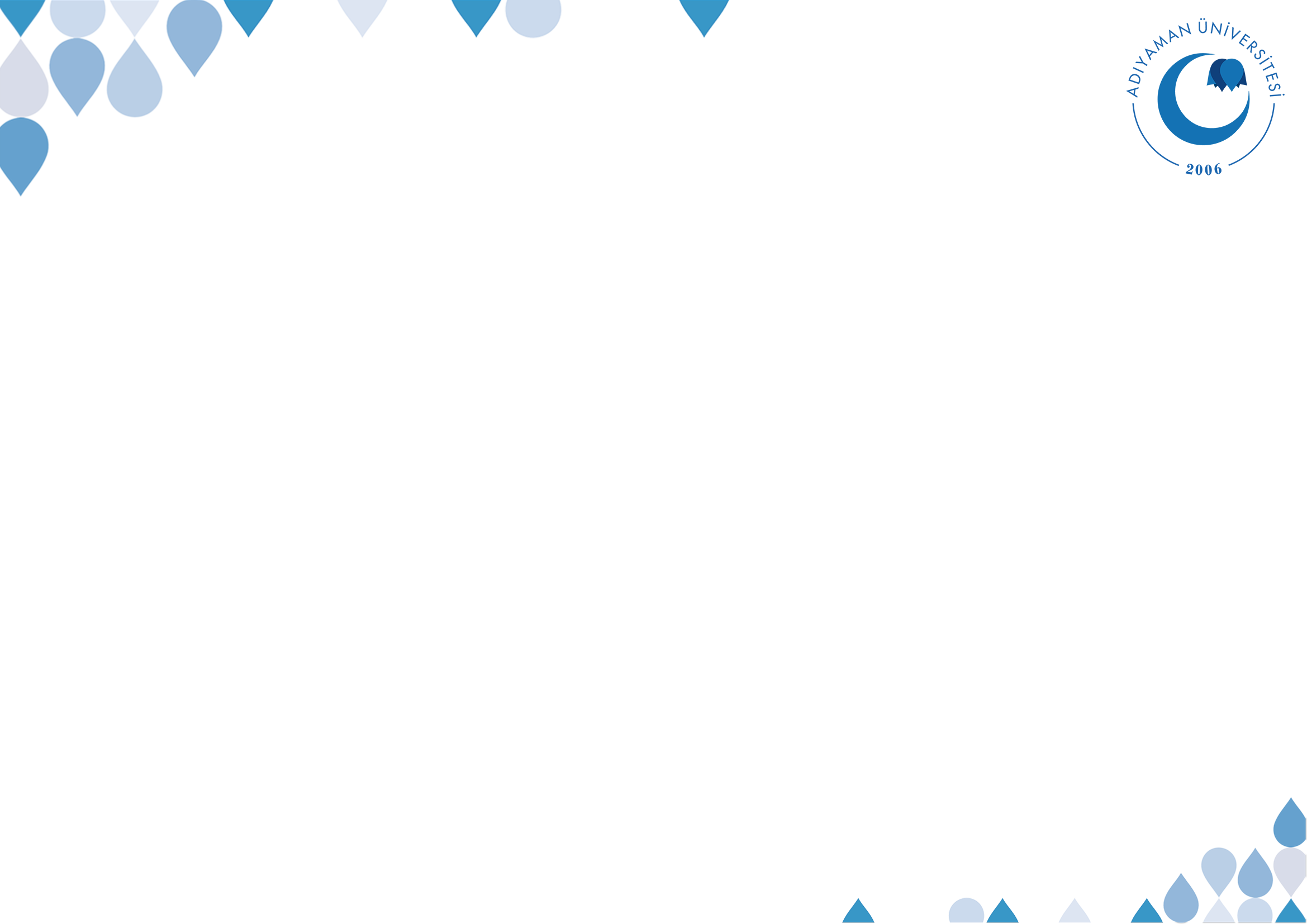 SELAMET
“Müslümana sövmek fâsıklık (işareti), bir Müslümanla savaşmak ise küfürdür (küfür işaretidir).

“Bize karşı silah taşıyan bizden değildir
©  Adıyaman Üniversitesi Uzaktan Eğitim ve Araştırma Merkezi
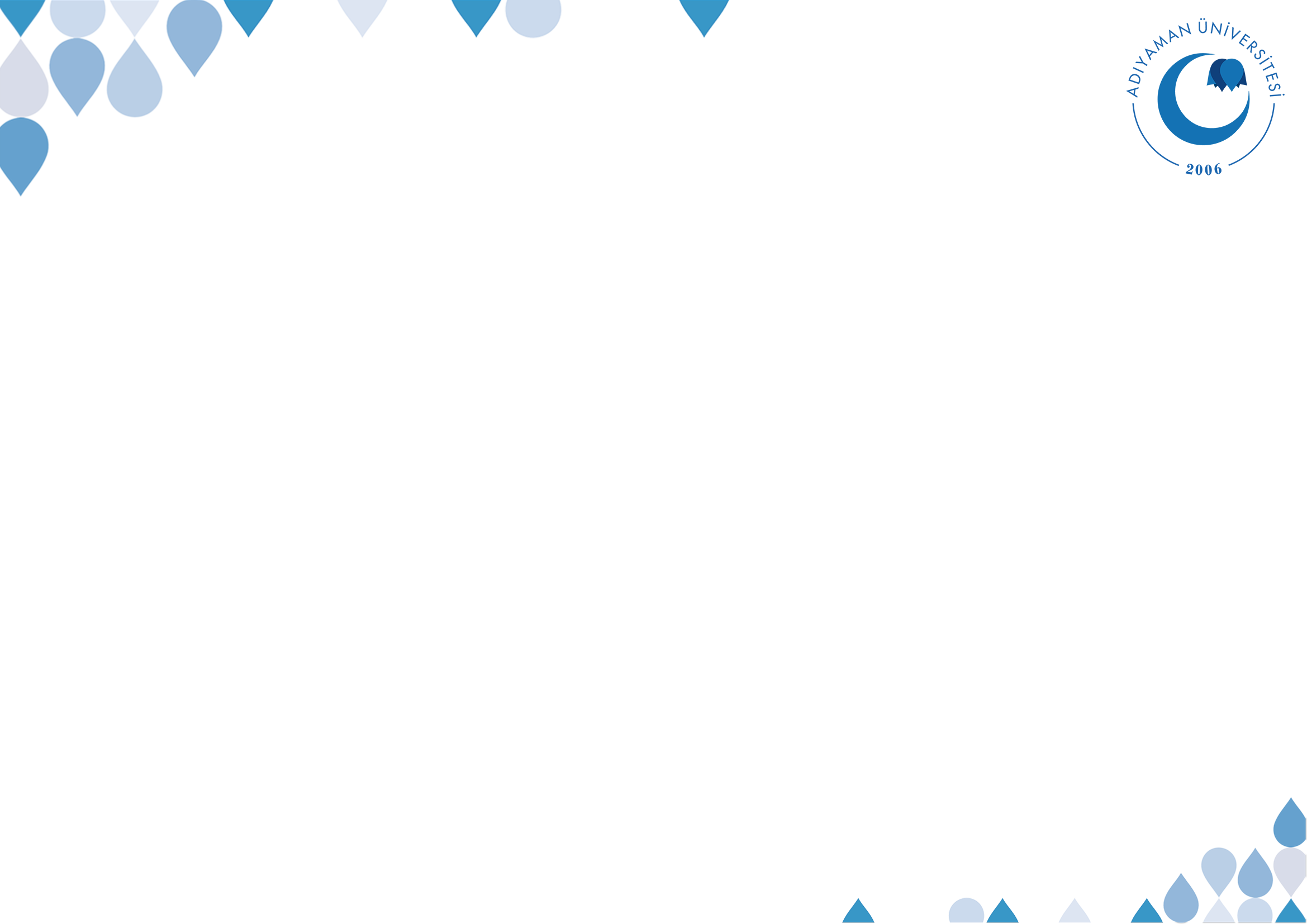 Dilin Afetleri
yalan, gıybet, iftira, boş konuşma, laf taşıma, ara bozma, alay etme, bir insanın şahsiyetine dil uzatma, onu küçük düşürme, insanları ayıplama, dille eziyet etme, ağzı bozuk olma
©  Adıyaman Üniversitesi Uzaktan Eğitim ve Araştırma Merkezi
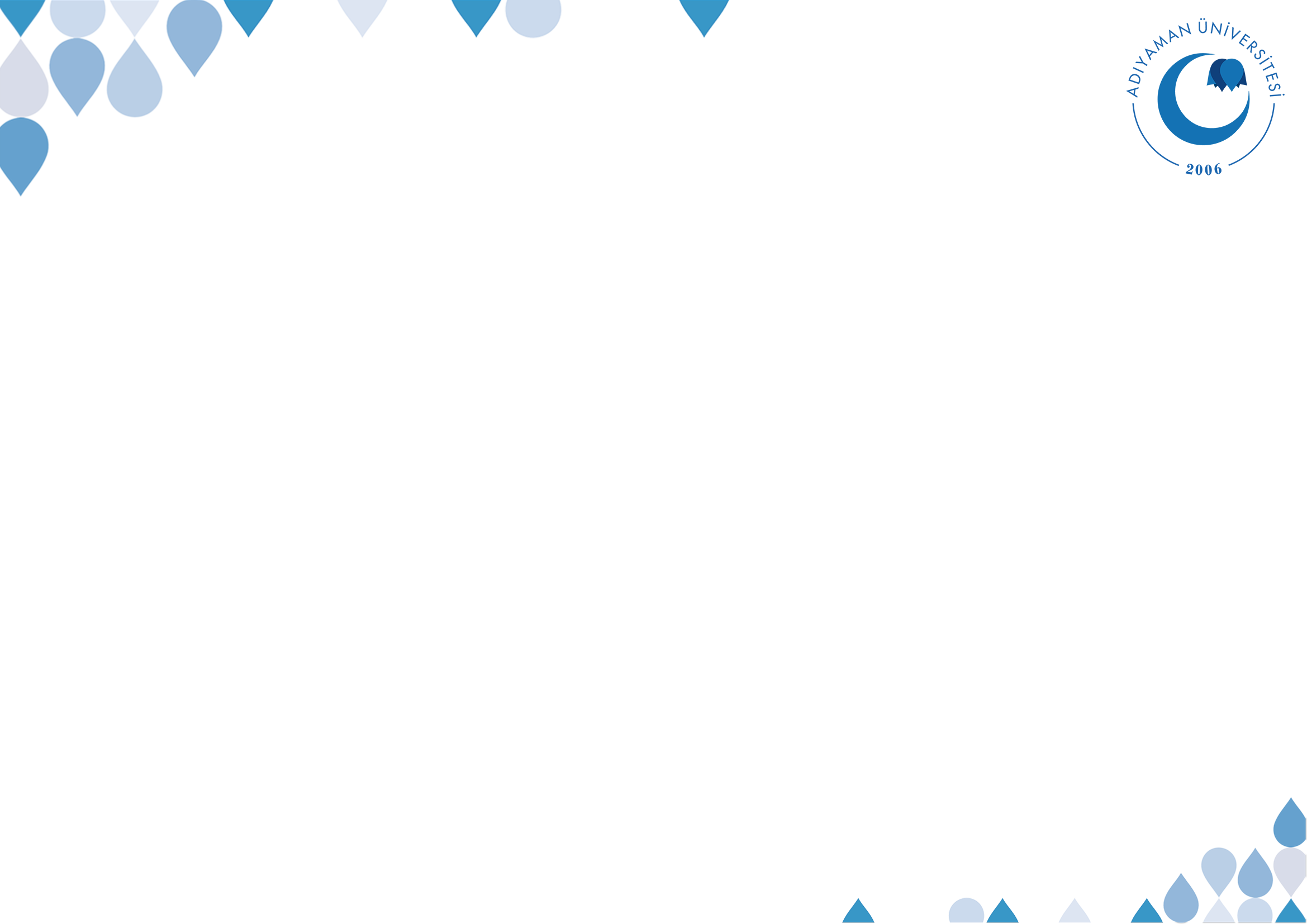 SELAMET
Genelde insanlar can ve mal konusundaki hak ihlallerini daha çok önemsemekte, onur konusundaki hak ihlallerini hafife almaktadırlar

«Bir kul düşünmeden bir söz söyler, bu söz sebebiyle doğu ile batı arasındaki mesafe kadar cehennemde yol alır»
©  Adıyaman Üniversitesi Uzaktan Eğitim ve Araştırma Merkezi
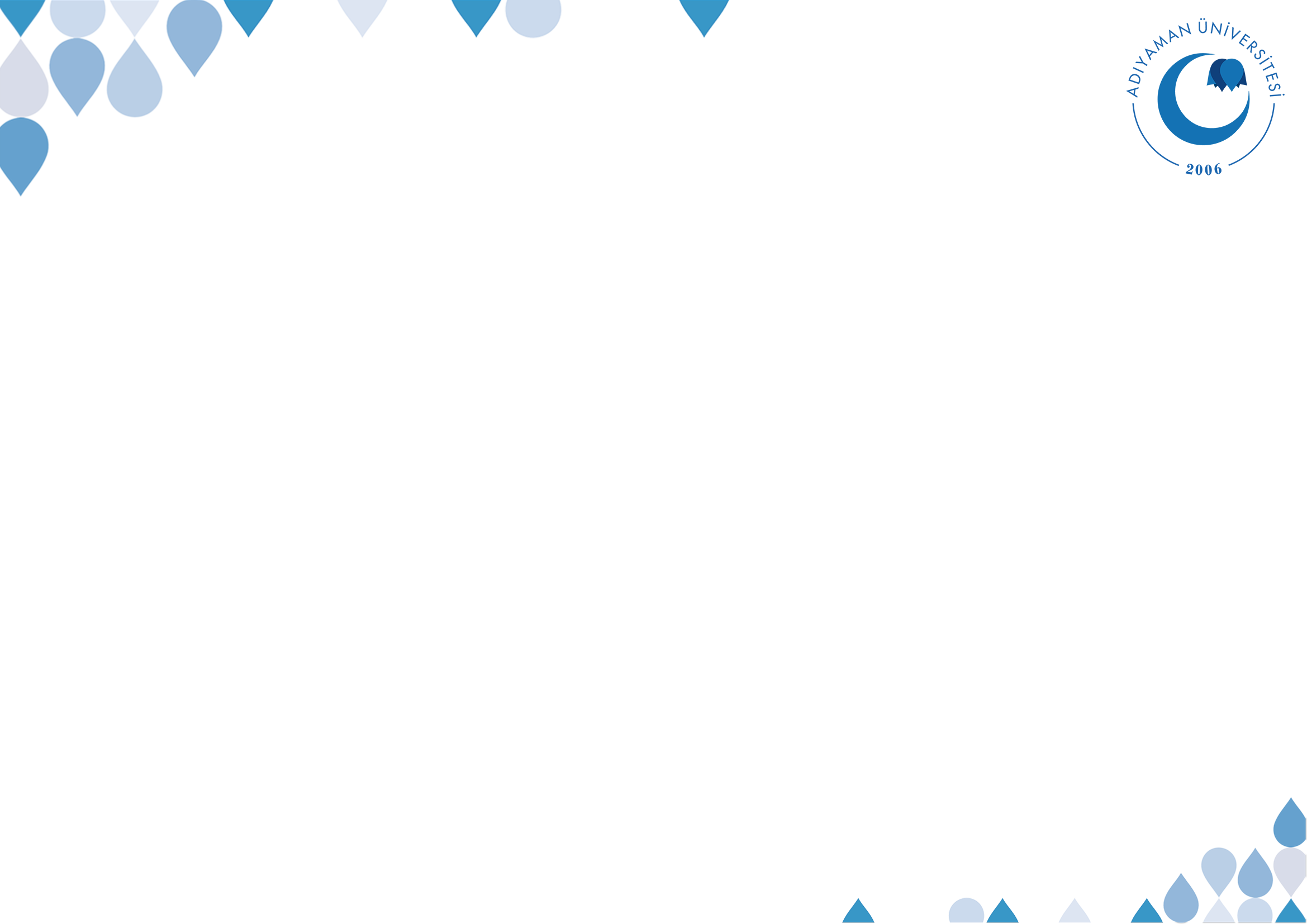 SELAMET
Her kim Allah’a ve âhiret gününe iman ediyorsa ya hayır söylesin ya da sussun.”
©  Adıyaman Üniversitesi Uzaktan Eğitim ve Araştırma Merkezi
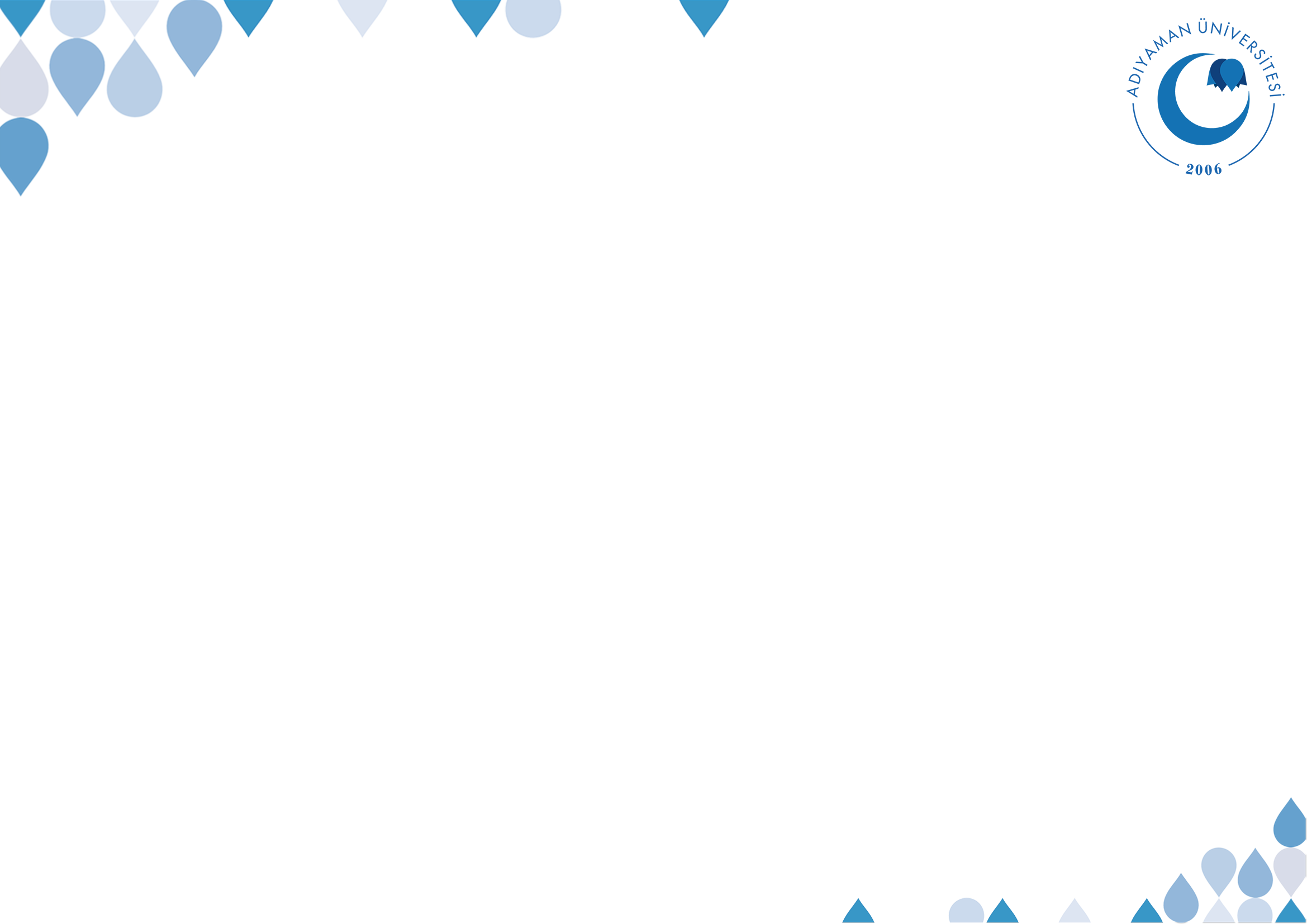 SELAMET
Muâz b. Cebel: ‘Ya Rasulallah, beni cennete koyacak ve cehennemden uzaklaştıracak bir ameli bana söyle.’ demiştir. Rasûlullah Hz. Muaz’a bir takım ibadetlerden bahsettikten sonra “Bu dediklerimin hepsini tamamlayan şeyin ne olduğunu sana söyleyeyim mi?” diye sormuştur. Hz. Muaz “Evet, ey Allah’ın Rasûlü.” deyince mübârek dilini eliyle tutup, “İşte şunu tut.” buyurmuştur. “Ey Allah’ın Rasûlü, biz söylediğimiz sözler sebebiyle de mi sorgulanacağız?” deyince Rasûl-i Ekrem, “Annen hasretine yansın ey Muâz! İnsanları yüzükoyun burunları üzerinde sürünerek cehenneme götüren, dilleriyle kazandıkları değil midir? “
©  Adıyaman Üniversitesi Uzaktan Eğitim ve Araştırma Merkezi
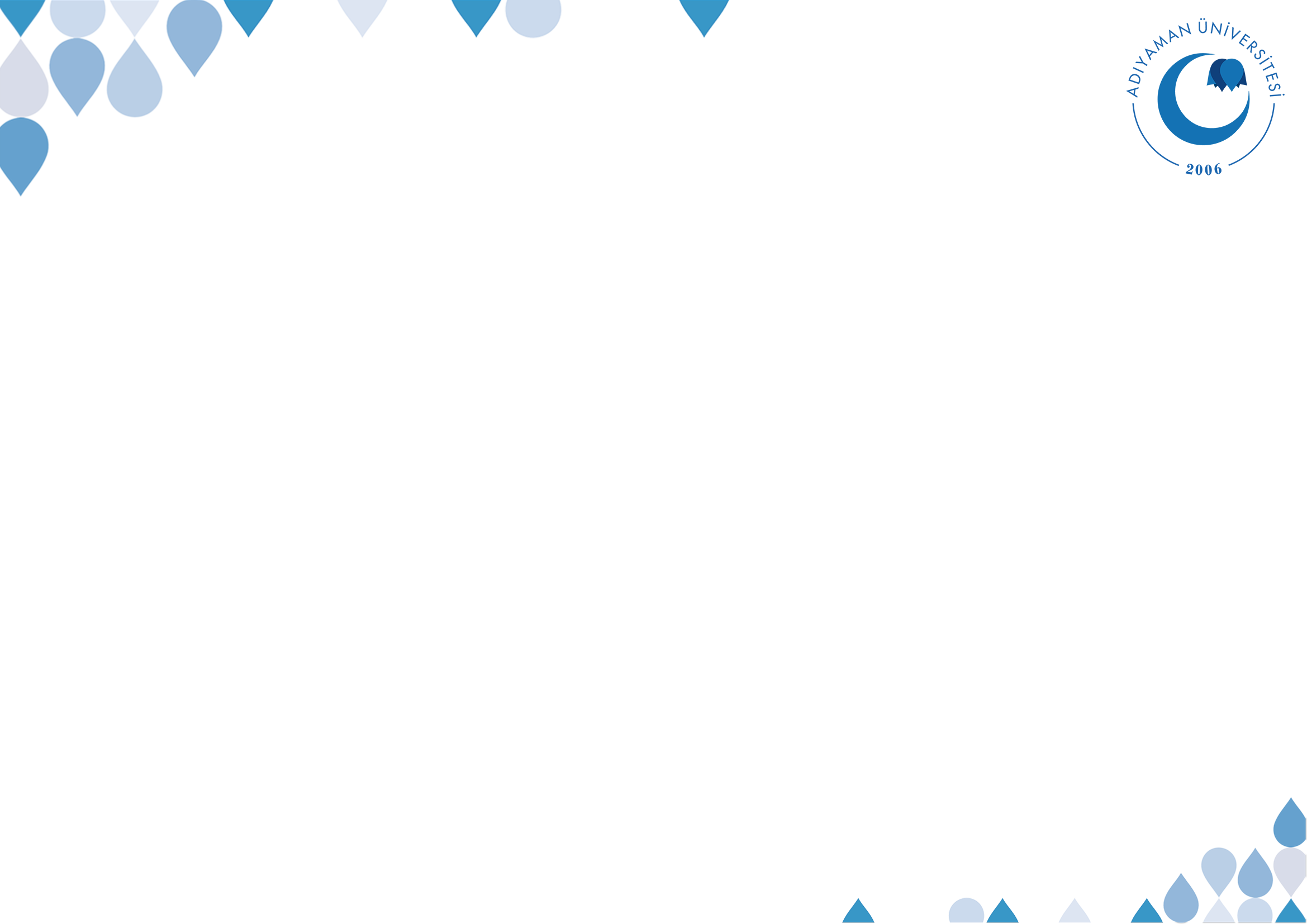 SELAMET
وعنْ مُعاذ رضي اللَّه عنهُ قَالَ: قُلْتُ يَا رسُول اللَّهِ أخْبِرْني بِعَمَلٍ يُدْخِلُني الجَنَّة، ويُبَاعِدُني عن النَّارِ؟ قَال:"لَقدْ سَأَلْتَ عنْ عَظِيمٍ، وإنَّهُ لَيَسِيرٌ عَلى منْ يَسَّرَهُ اللَّه تَعَالى علَيهِ: تَعْبُد اللَّه لَا تُشْركُ بِهِ شَيْئاً، وتُقِيمُ الصَّلاةَ، وتُؤتي الزَّكَاةَ، وتصُومُ رمضَانَ وتَحُجُّ البَيْتَ إن استطعت إِلَيْهِ سَبِيْلاً
©  Adıyaman Üniversitesi Uzaktan Eğitim ve Araştırma Merkezi
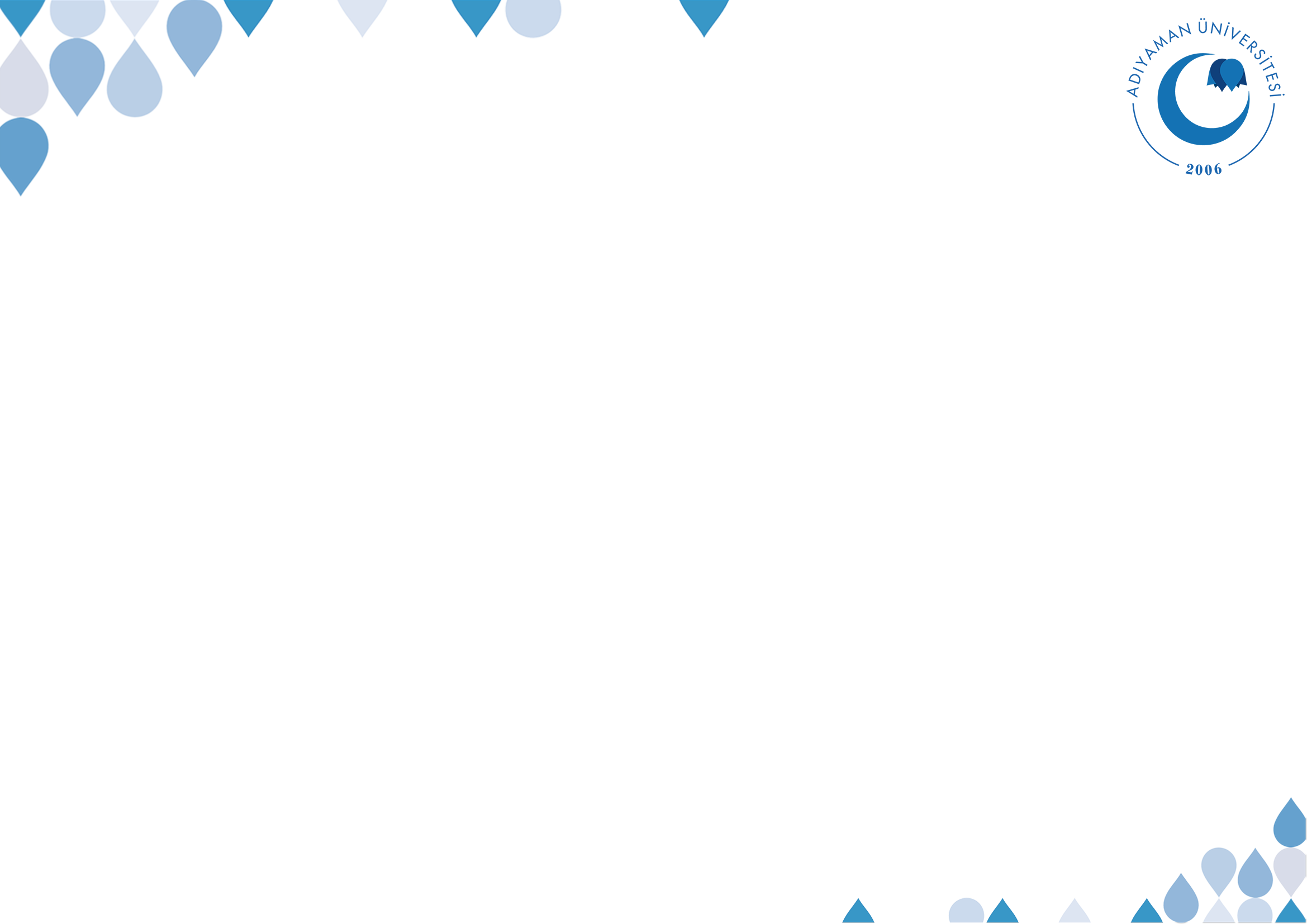 SELAMET
ثُمَّ قَال:"ألَا أدُلُّك عَلى أبْوابِ الخَيْرِ؟ الصَّوْمُ جُنَّةٌ.،الصَّدَقةٌ تطْفِيءُ الخَطِيئة كما يُطْفِيءُ المَاءُ النَّار، وصلاةُ الرَّجُلِ منْ جوْفِ اللَّيْلِ "ثُمَّ تَلا: {تَتَجَافَى جُنُوبُهُمْ عَنِ الْمَضَاجِعِ} حتَّى بلَغَ {يَعْمَلُونَ} [السجدة: 16] . ثُمَّ قَالَ: "ألا أُخْبِرُكَ بِرَأسِ الأمْرِ، وعمودِهِ، وذِرْوةِ سَنامِهِ"
©  Adıyaman Üniversitesi Uzaktan Eğitim ve Araştırma Merkezi
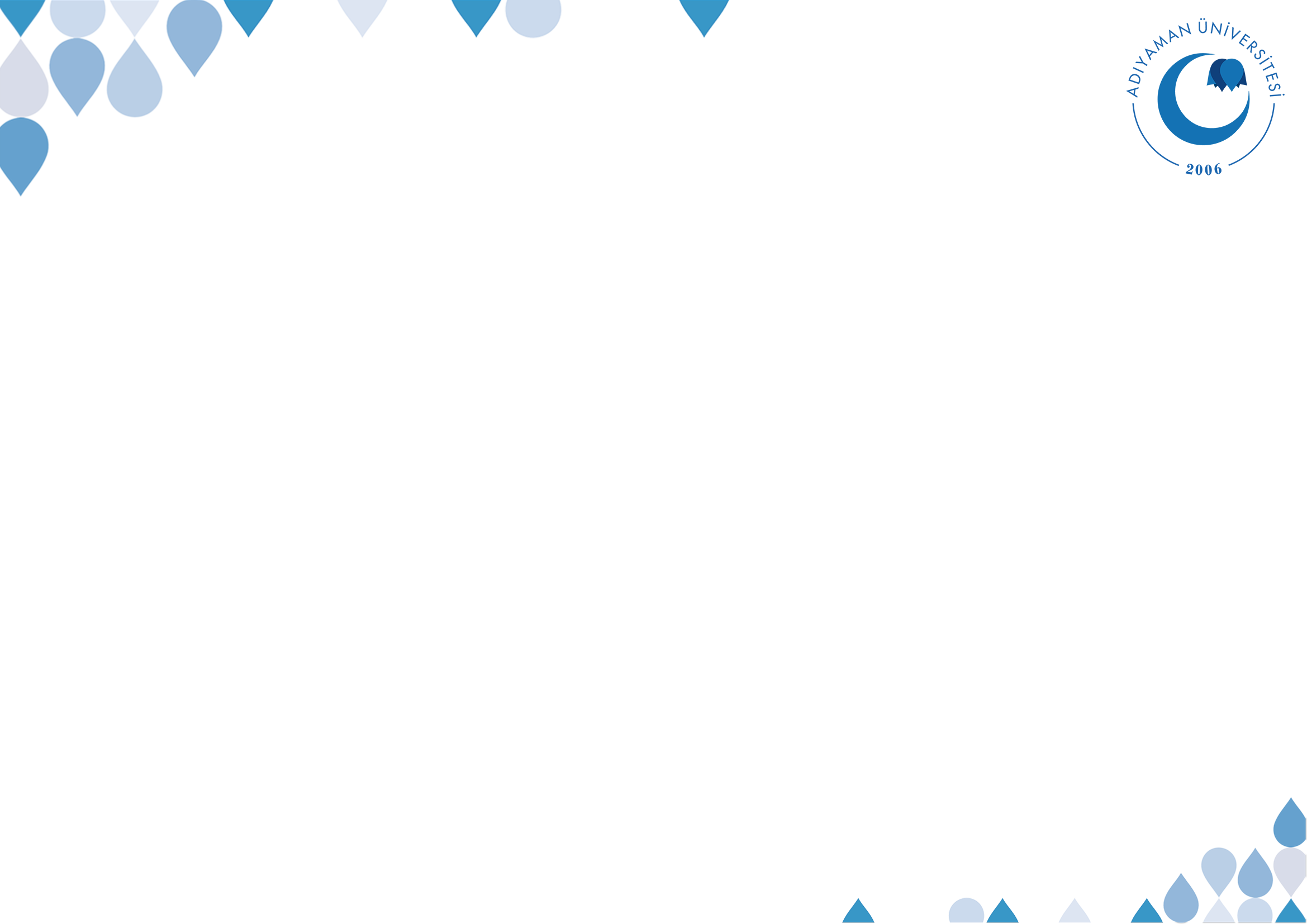 SELAMET
قُلتُ: بَلى يَا رسولَ اللَّهِ: قَالَ:"رأْسُ الأمْرِ الإسْلامُ، وعَمُودُهُ الصَّلاةُ. وذروةُ سنامِهِ الجِهَادُ"ثُمَّ قَالَ:"ألَا أُخْبِرُكَ بمِلاكِ ذلكَ كُلِّهِ؟ "قُلْتُ: بَلى يَا رسُولَ اللَّهِ
©  Adıyaman Üniversitesi Uzaktan Eğitim ve Araştırma Merkezi
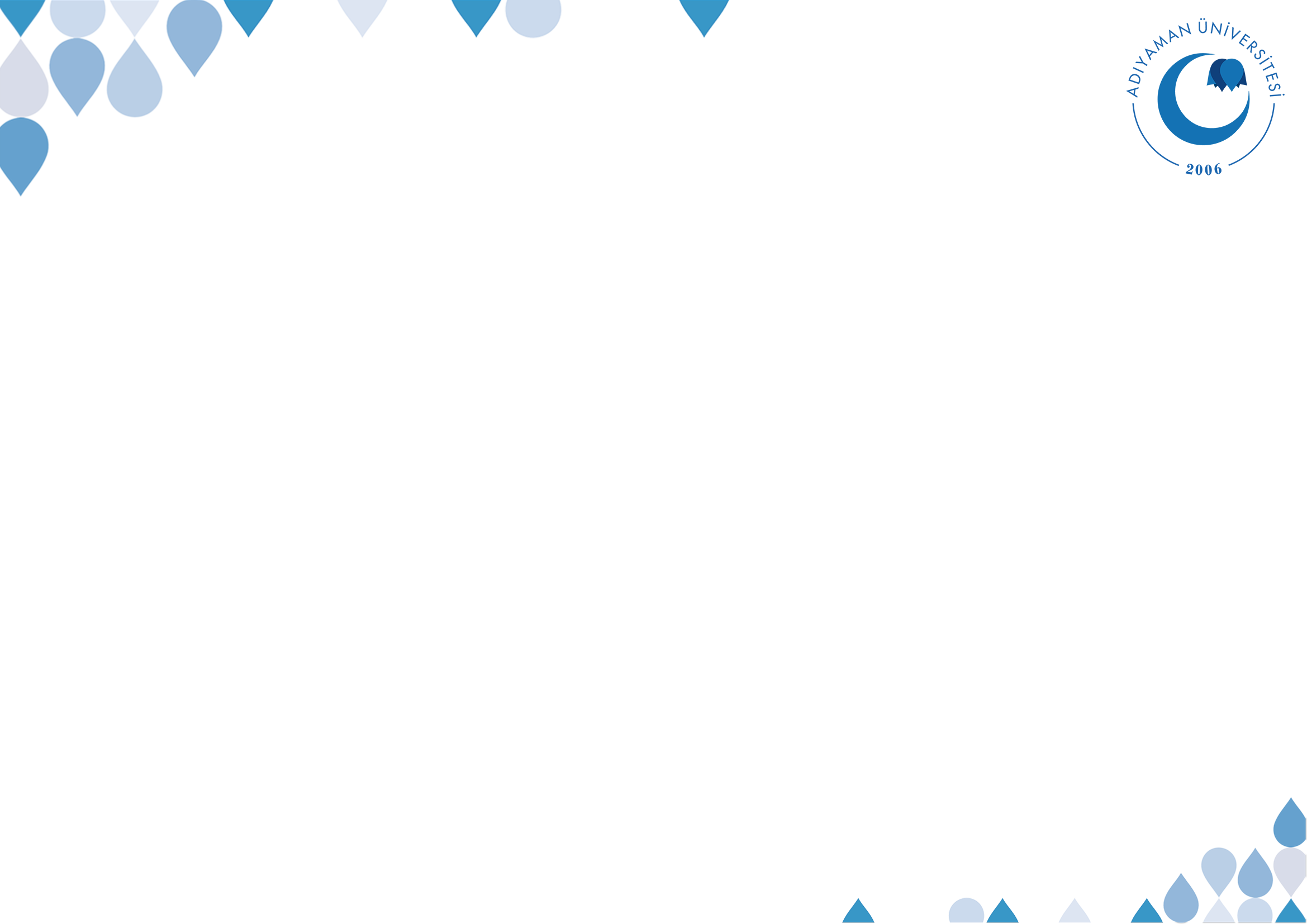 SELAMET
فَأَخذَ بِلِسَانِهِ قالَ:"كُفَّ علَيْكَ هَذَا"قُلْتُ: يَا رسُولَ اللَّهِ وإنَّا لمُؤَاخَذون بمَا نَتَكلَّمُ بِهِ؟ فقَال: "ثَكِلتْكَ أُمُّكَ، وهَلْ ‌يَكُبُّ النَّاسَ فِي النَّارِ عَلَى وَجُوهِهِم إلَاّ حصَائِدُ ألْسِنَتِهِمْ؟ "
©  Adıyaman Üniversitesi Uzaktan Eğitim ve Araştırma Merkezi
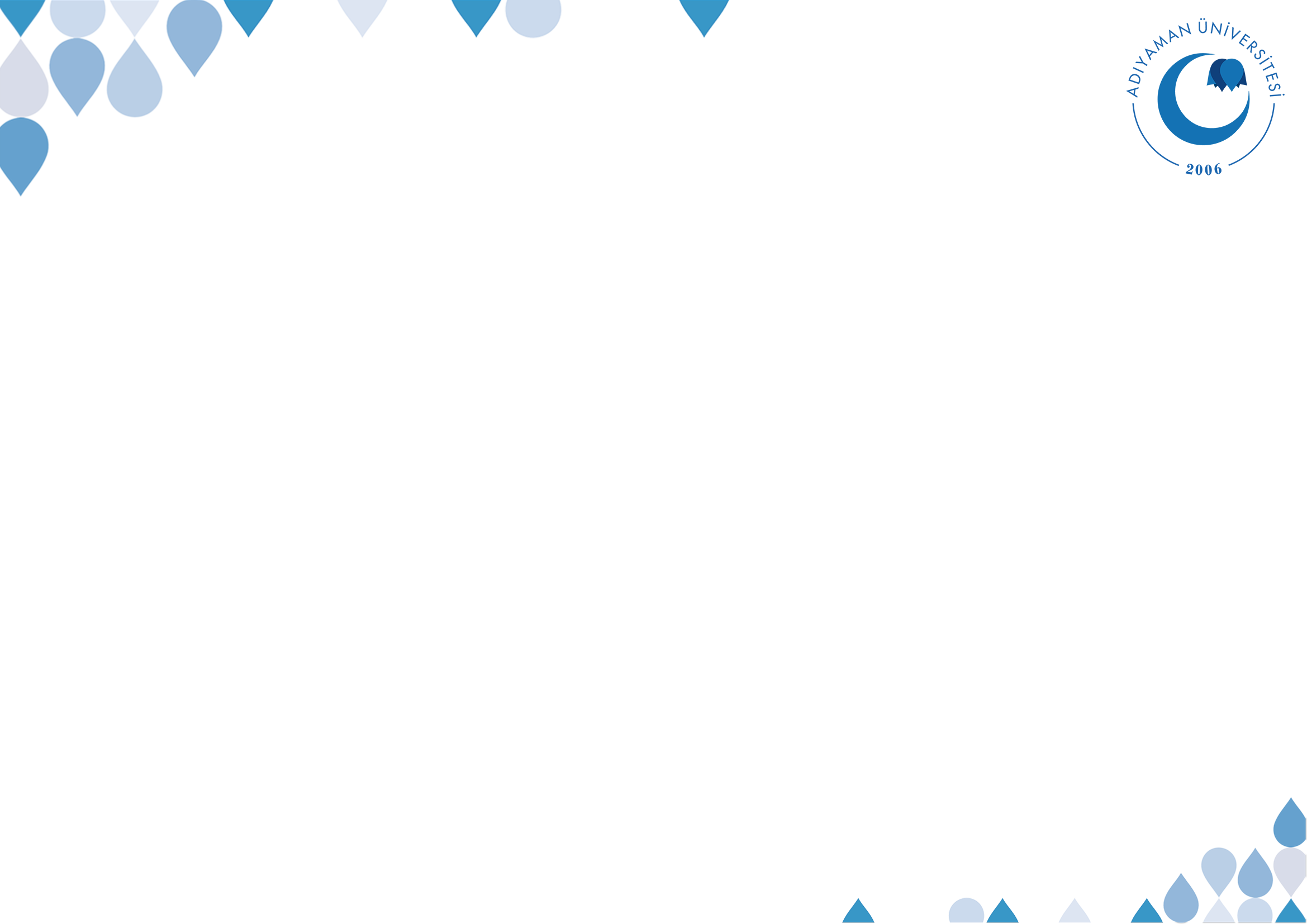 SELAMET
Rasûlullah’a (sav), “İnsanların cennete girmelerine en fazla sebep olan şeyler nelerdir?” diye soruldu. Hz. Peygamber: “Allah’tan sakınmak (takva) ve güzel ahlâktır.” buyurdu. “İnsanların cehenneme girmelerine en çok sebep olan nelerdir?” diye soruldu, “Ağızları ve cinsel organlarıdır.” cevabını verdi
©  Adıyaman Üniversitesi Uzaktan Eğitim ve Araştırma Merkezi
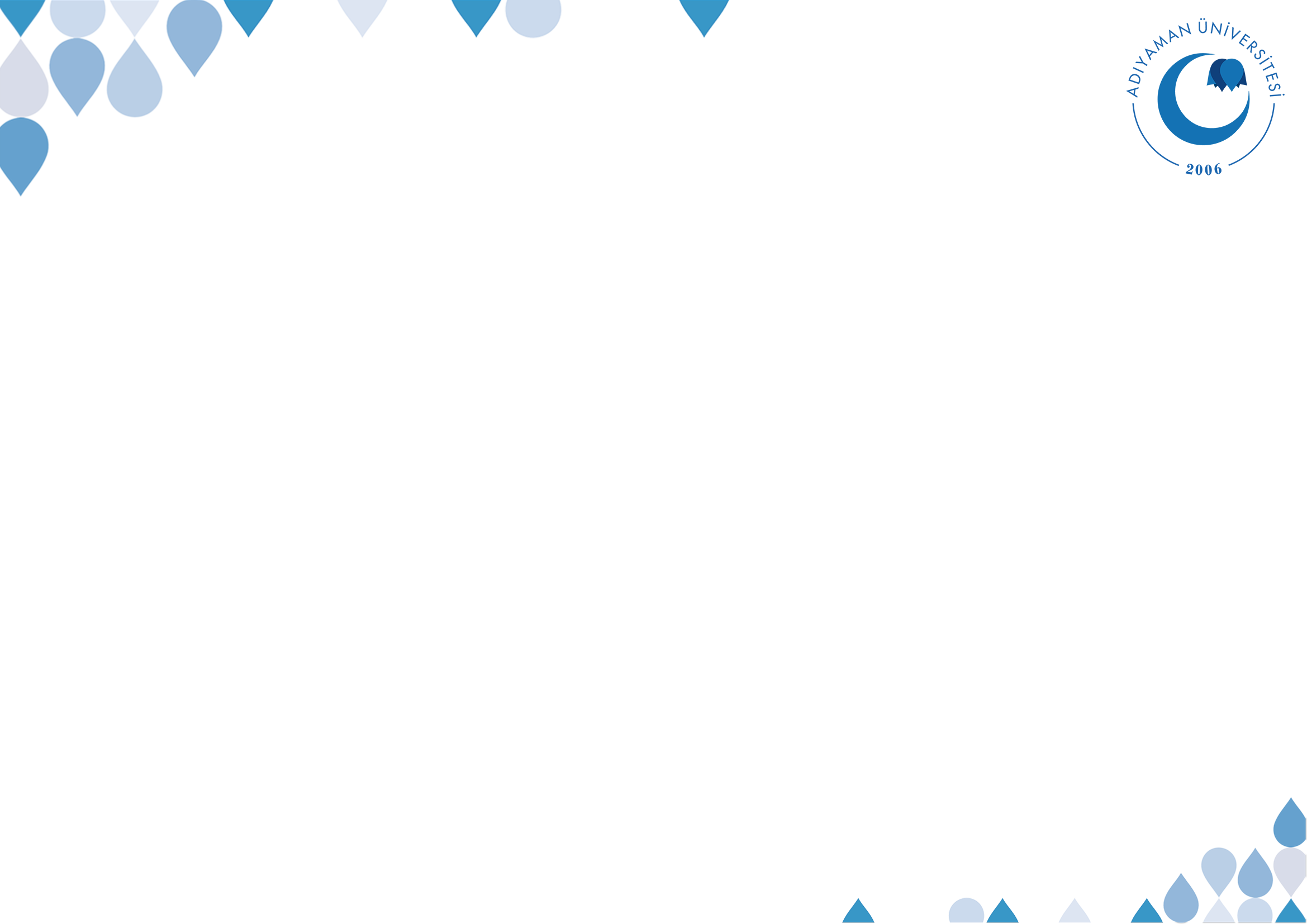 SELAMET
Kim bana iki çene kemiğinin arasındakini (dilini) ve iki bacağının arasındakini (tenasül uzvunu) korumayı garanti ederse, ben de onun için cenneti garanti ederim
©  Adıyaman Üniversitesi Uzaktan Eğitim ve Araştırma Merkezi
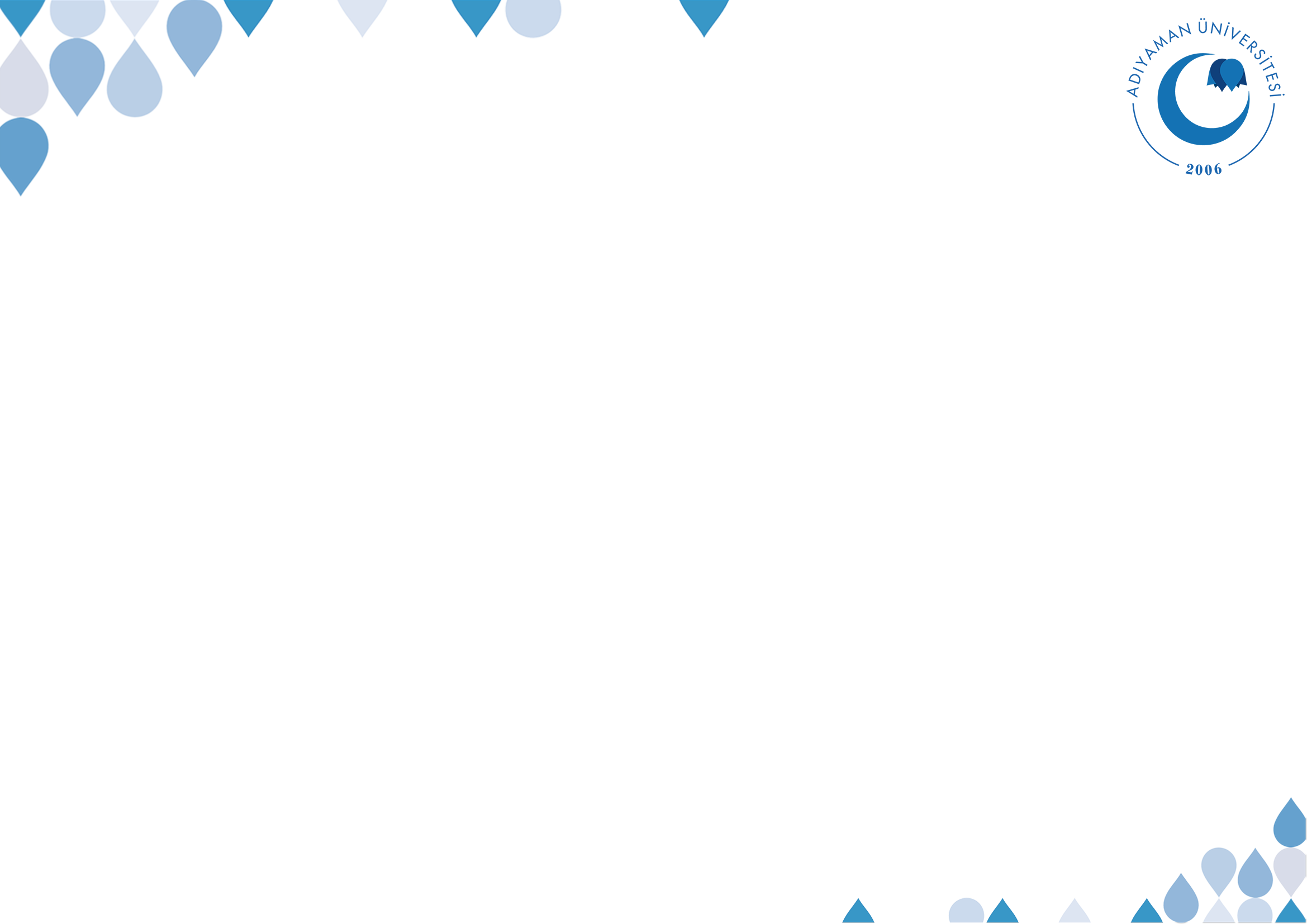 SELAMET
Mümin insanları inciten, insanlara lanet okuyan, söz ve davranışta çirkinlik sergileyen (hayâsız/ ahlâksız) ve ağzı bozuk kimse değildir.” 

Hadiste sayılan dört hususun hepsinin de dille ilgili olması ve selamet faziletine vurgu yapması dikkat çekicidir.
©  Adıyaman Üniversitesi Uzaktan Eğitim ve Araştırma Merkezi
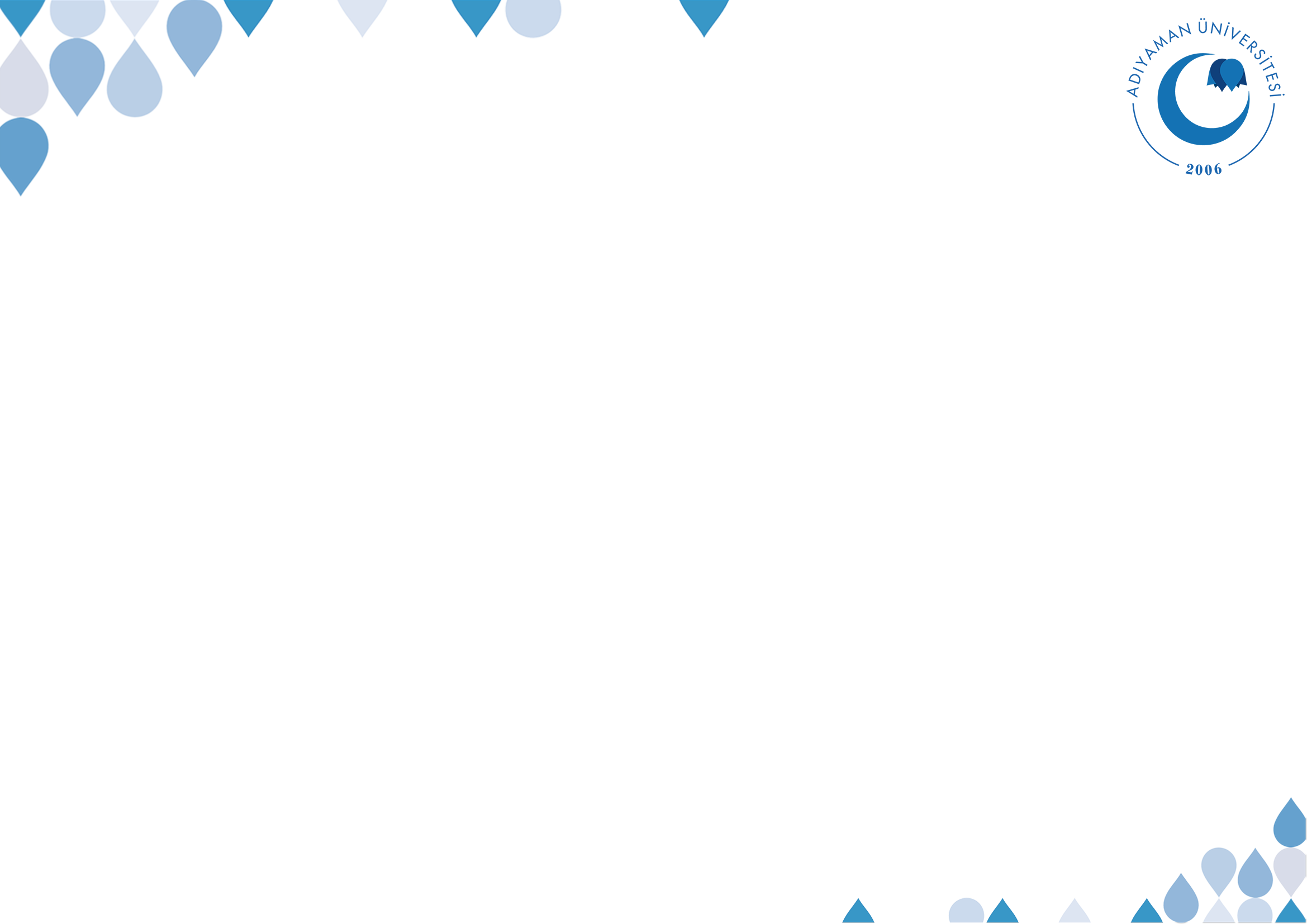 SELAMET
Ey diliyle iman edip, kalbine iman girmemiş olan kimseler! Müslümanların gıybetini yapmayın ve onların gizli hâllerini araştırmayın
©  Adıyaman Üniversitesi Uzaktan Eğitim ve Araştırma Merkezi
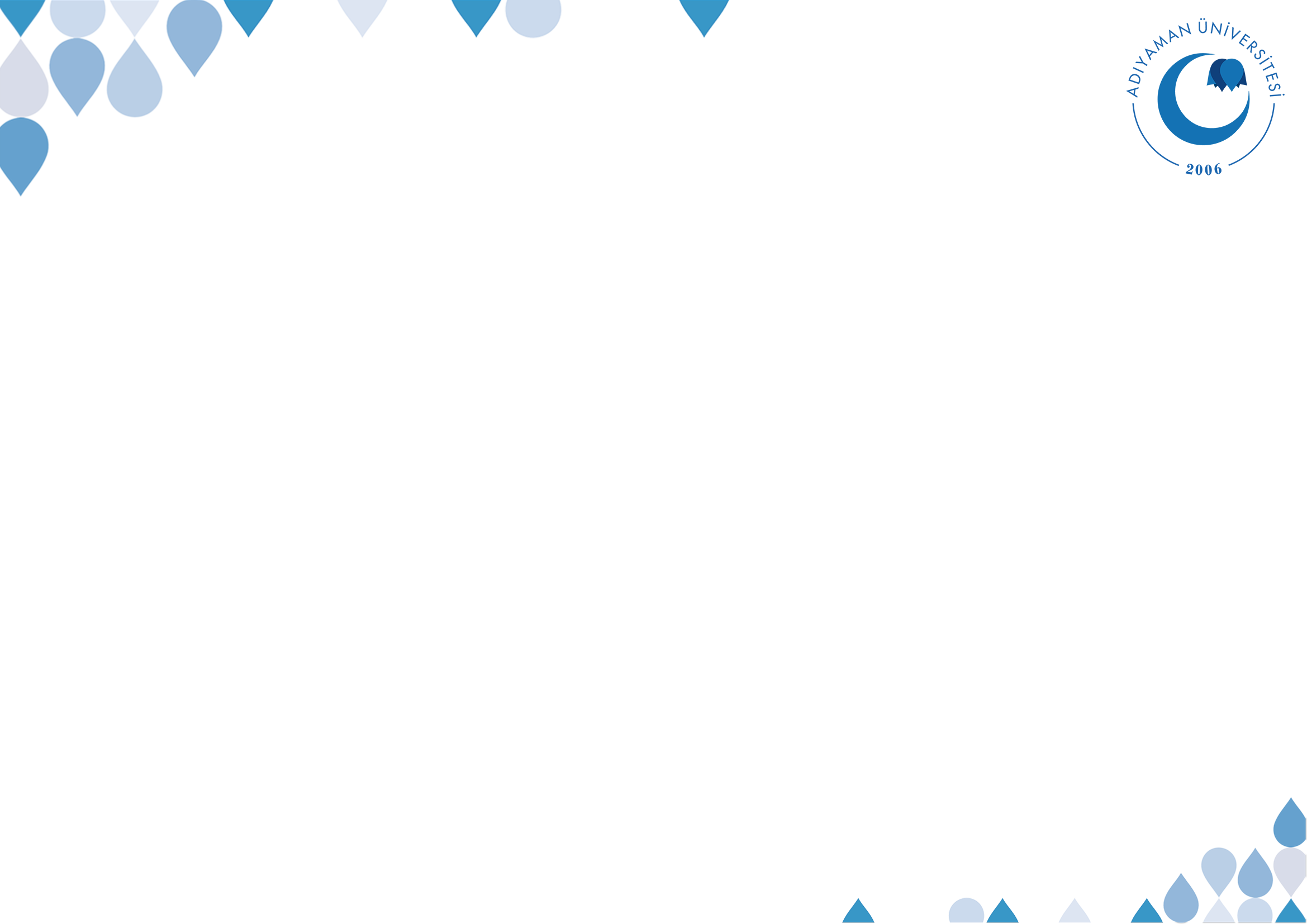 SELAMET
“(İnsanlar arasında) laf taşıyan kişi cennete giremez.
Rasûlullah’a “Falan kadın gece namazı kılar, oruç tutar, sadaka verir, ama diliyle komşularını incitir.” denmiş, Rasûlullah “Onda hayır yoktur, o cehennemliktir” buyurmuş, başka bir kadın hakkında ise farz namazlarını kıldığı, sadaka verdiği ve kimseyi incitmediği bildirilince bu kadının cennetlik olduğunu haber vermiştir.
©  Adıyaman Üniversitesi Uzaktan Eğitim ve Araştırma Merkezi
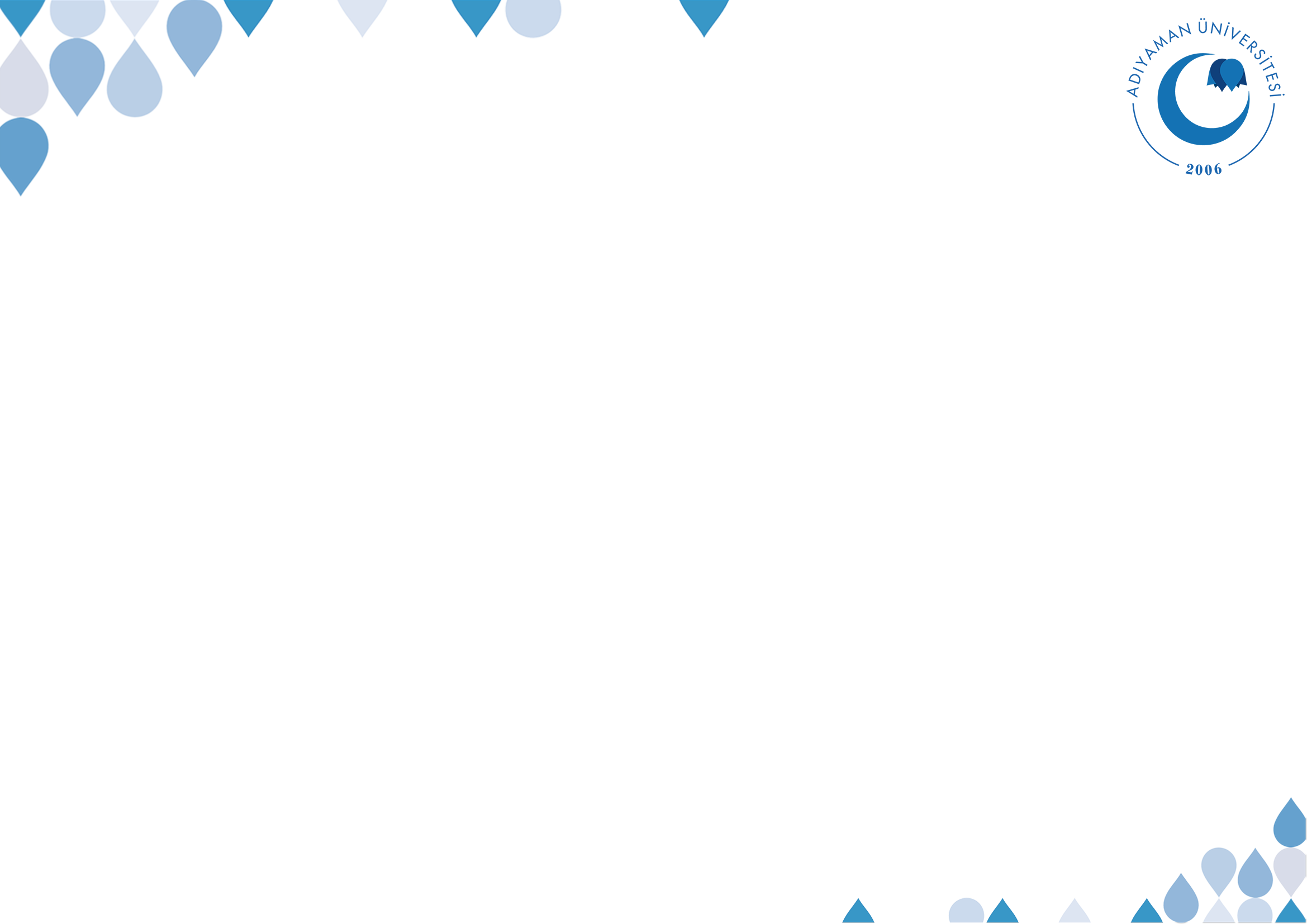 SELAMET
Ahirette bana en sevimli ve en yakın olanlarınız ahlâkı en güzel olanlarınızdır. Ahirette bana en sevimsiz ve benden en uzak olacak olanlarınız ise ahlâkı kötü olanlar, sersârun (çok konuşanlar), müteşeddikun (konuşmasıyla üstünlük taslayıp insanları rahatsız edenler) ile mütefeyhikun (kibirli olanlardır)
©  Adıyaman Üniversitesi Uzaktan Eğitim ve Araştırma Merkezi
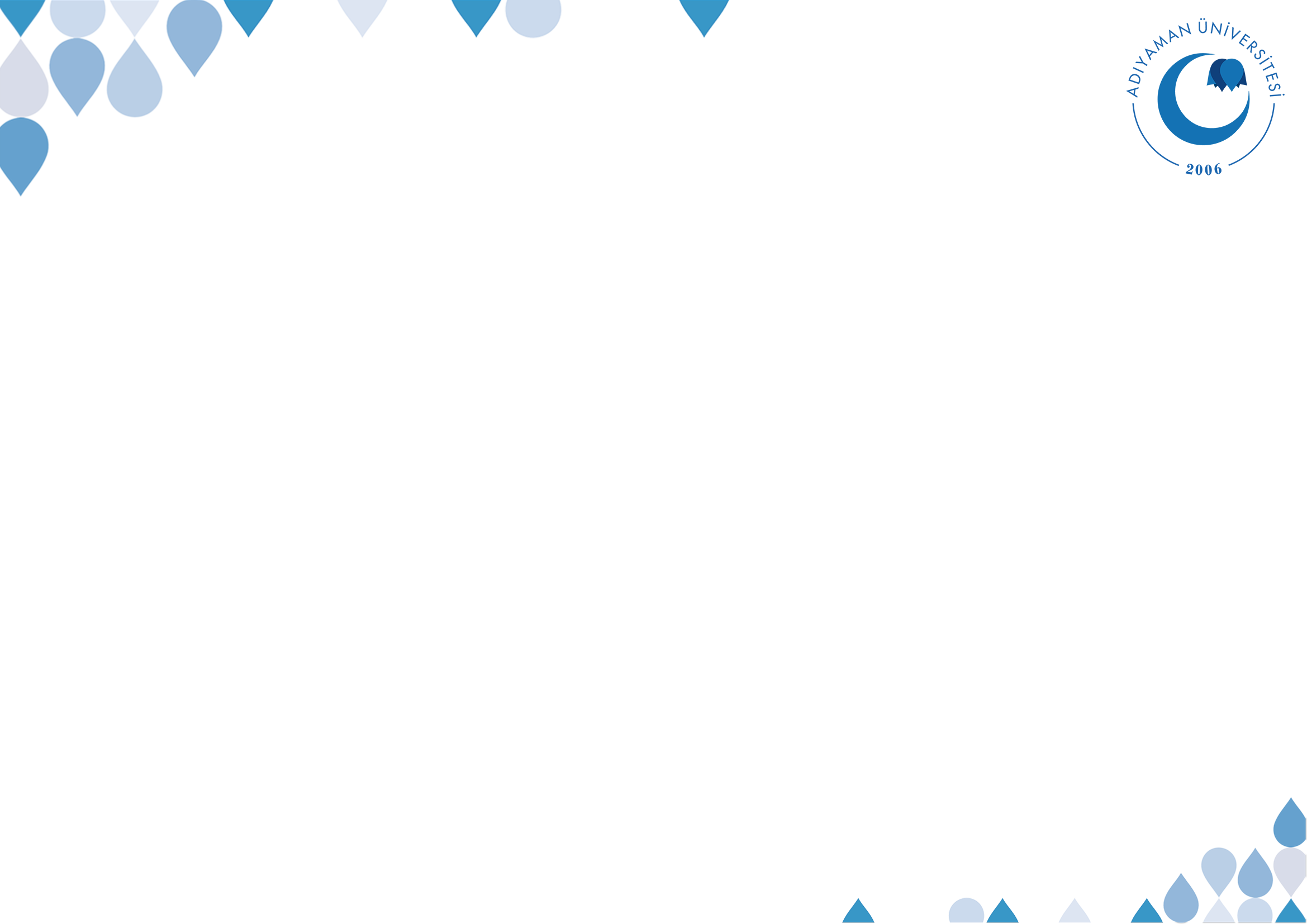 SELAMET
-‌‌ باب تحريم الغيبة والأمر بحفظ اللسان
قَالَ الله تَعَالَى: {وَلا يَغْتَبْ بَعْضُكُمْ بَعْضاً أَيُحِبُّ أَحَدُكُمْ أَنْ يَأْكُلَ لَحْمَ أَخِيهِ مَيْتاً فَكَرِهْتُمُوهُ وَاتَّقُوا اللَّهَ إِنَّ اللَّهَ تَوَّابٌ رَحِيمٌ} [الحجرات: 12]
©  Adıyaman Üniversitesi Uzaktan Eğitim ve Araştırma Merkezi
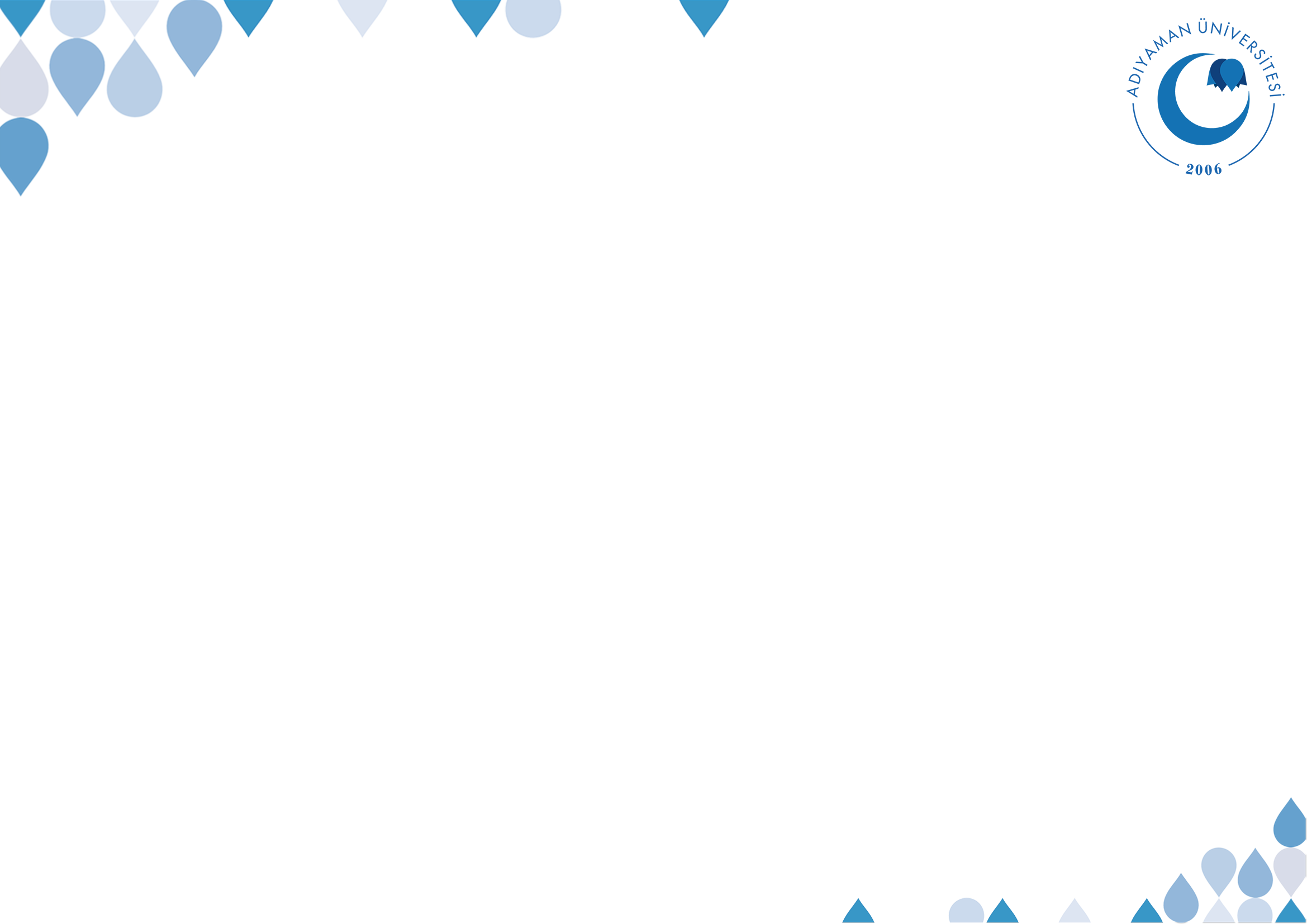 SELAMET
وقال تَعَالَى: {مَا يَلْفِظُ مِنْ قَوْلٍ إِلَّا لَدَيْهِ رَقِيبٌ عَتِيدٌ} [ق: 18]

مَنْ كَانَ يُؤْمِنُ بِاللَّهِ وَاليَوْمِ الآخِرِ فَليقُلْ خَيْراً، أوْ ليَصْمُتْ" متفقٌ عَلَيهِ
قُلْتُ يَا رَسُولَ اللَّهِ أيُّ المُسْلِمِينَ أفْضَلُ؟ قَالَ: "مَنْ سَلِمَ المُسْلِمُونَ مِن لِسَانِهِ وَيَدِهِ". متفق عَلَيْهِ
©  Adıyaman Üniversitesi Uzaktan Eğitim ve Araştırma Merkezi
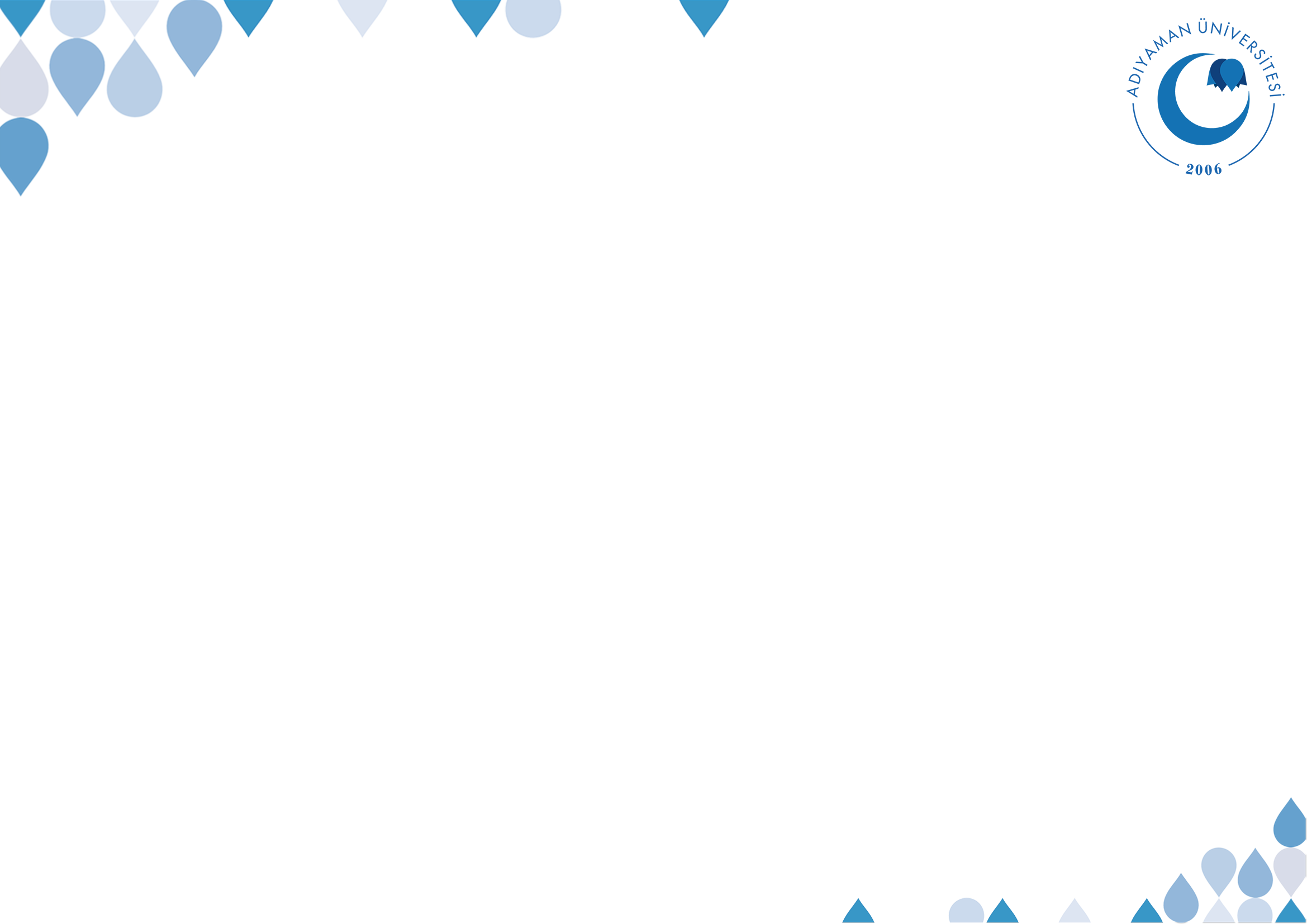 SELAMET
وعَنْ سُفْيان بنِ عبْدِ اللَّهِ رضي اللَّه عنْهُ قَال: قُلْتُ يَا رسُولَ اللَّهِ حَدِّثني بأمْرٍ أعْتَصِمُ بِهِ قالَ:" قُلْ ربِّي اللَّه، ثُمَّ اسْتَقِمْ"قُلْتُ: يَا رسُول اللَّهِ مَا أَخْوفُ مَا تَخَافُ عَلَيَّ؟ فَأَخَذَ بِلِسَانِ نَفْسِهِ، ثُمَّ قَال:"هَذَا". رواه الترمذي وقال: حديثٌ حسنٌ صحيحٌ
©  Adıyaman Üniversitesi Uzaktan Eğitim ve Araştırma Merkezi
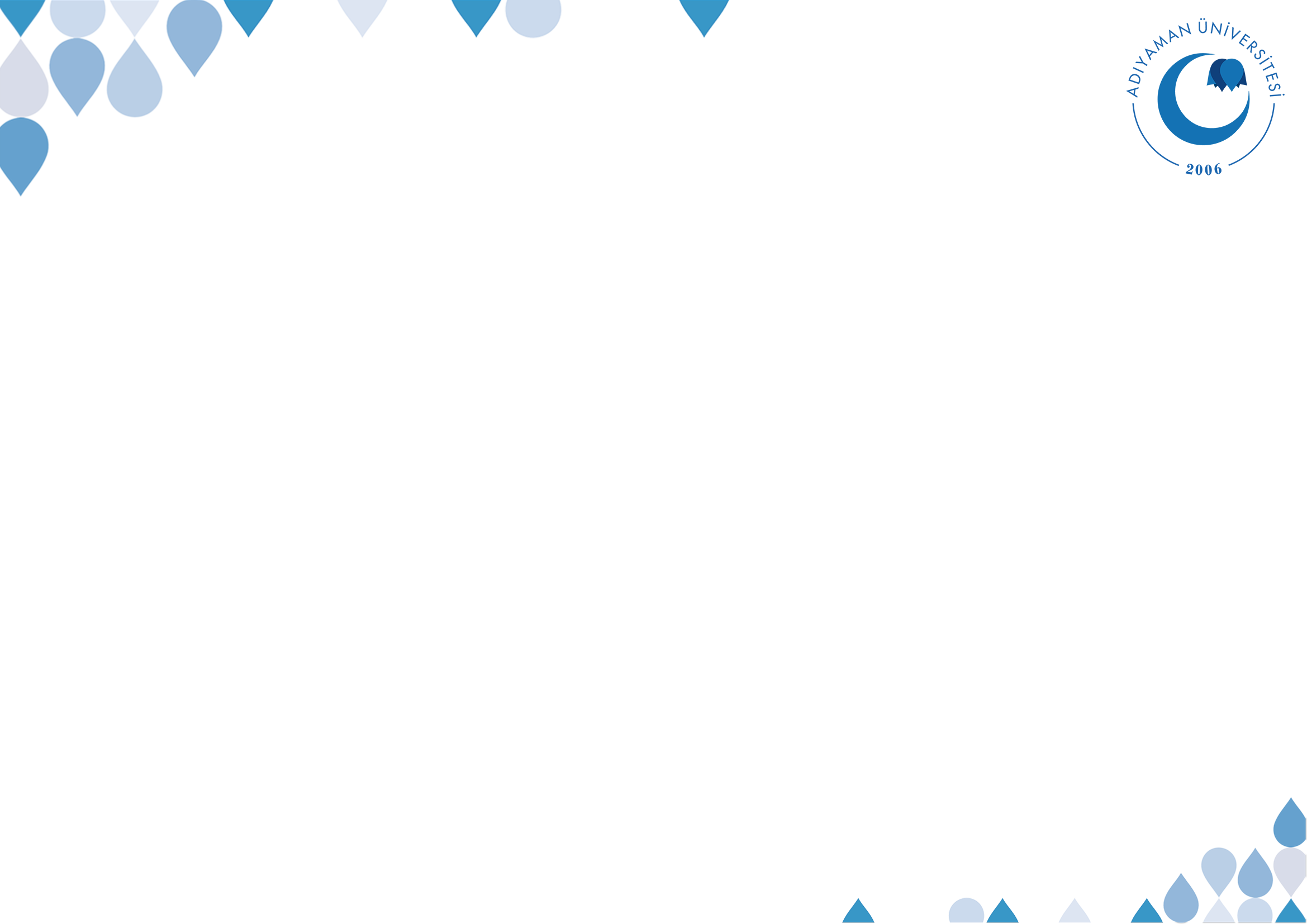 SELAMET
أنَّ رسُول اللَّه صَلّى اللهُ عَلَيْهِ وسَلَّم قَالَ في خُطْبتِهِ يوْم النَّحر بِمنىً في حجَّةِ الودَاعِ: "إنَّ دِماءَكُم، وأمْوالَكم وأعْراضَكُم حرامٌ عَلَيْكُم كَحُرْمة يومِكُم هَذَا، في شهرِكُمْ هَذَا، في بلَدِكُم هَذَا، ألا هَلْ بلَّغْت" متفقٌ عَلَيهِ
©  Adıyaman Üniversitesi Uzaktan Eğitim ve Araştırma Merkezi
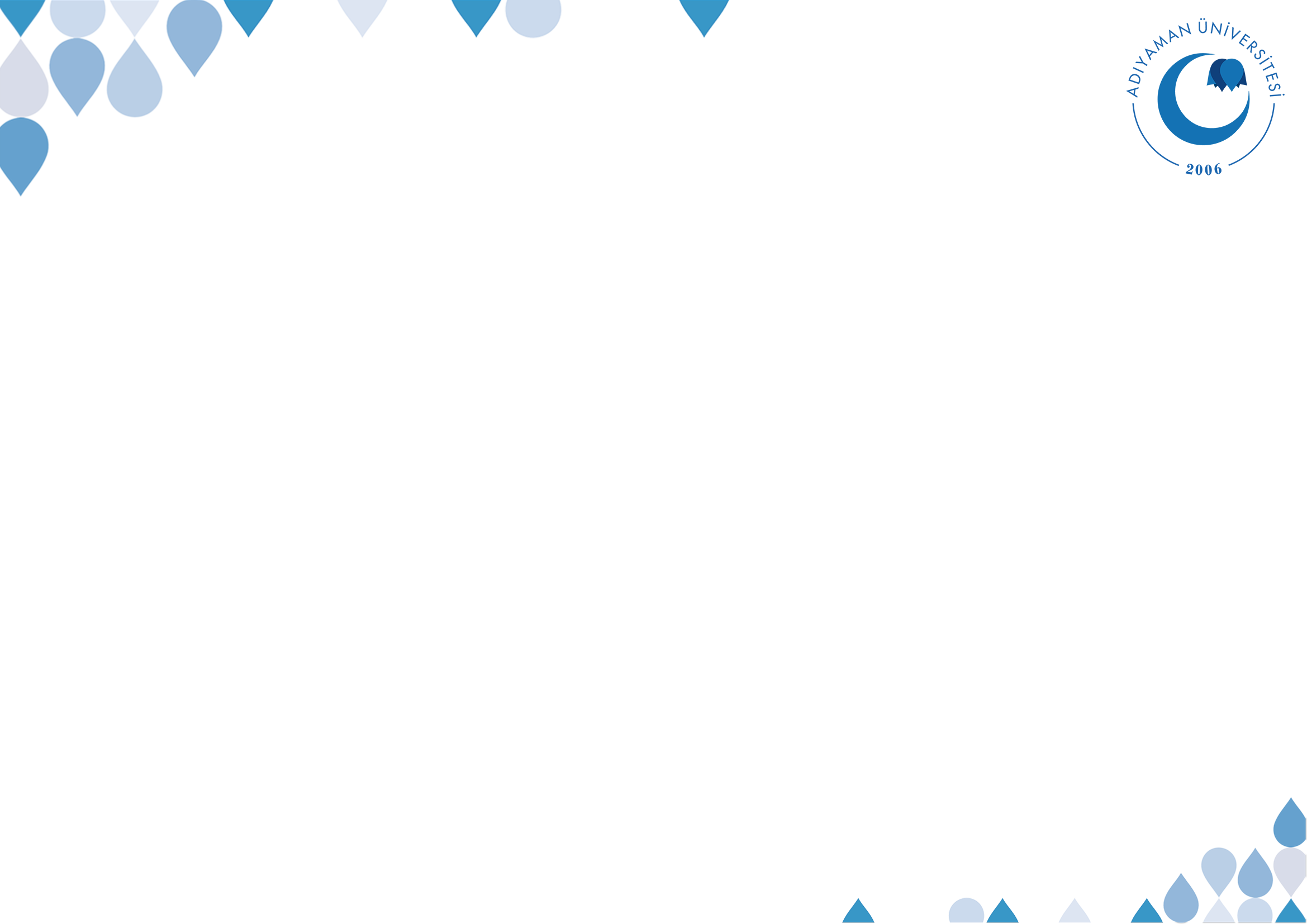 SELAMET
وعنْ عائِشة رضِي اللَّه عنْها قَالَتْ: قُلْتُ للنبيّ صَلّى اللهُ عَلَيْهِ وسَلَّم حسْبُك مِنْ صفِيَّة كذَا وكَذَا قَال بعْضُ الرُّواةِ: تعْني قَصِيرةً، فقالَ: "لقَدْ قُلْتِ كَلِمةً لَوْ مُزجتّ بماءِ البحْر لمَزَجتْه،" قَالَتْ: وحكَيْتُ لَهُ إنْسَاناً فَقَالَ: "مَا أحِبُّ أنِّي حكَيْتُ إنْساناً وأنَّ لِي كَذَا وَكَذَا"
©  Adıyaman Üniversitesi Uzaktan Eğitim ve Araştırma Merkezi
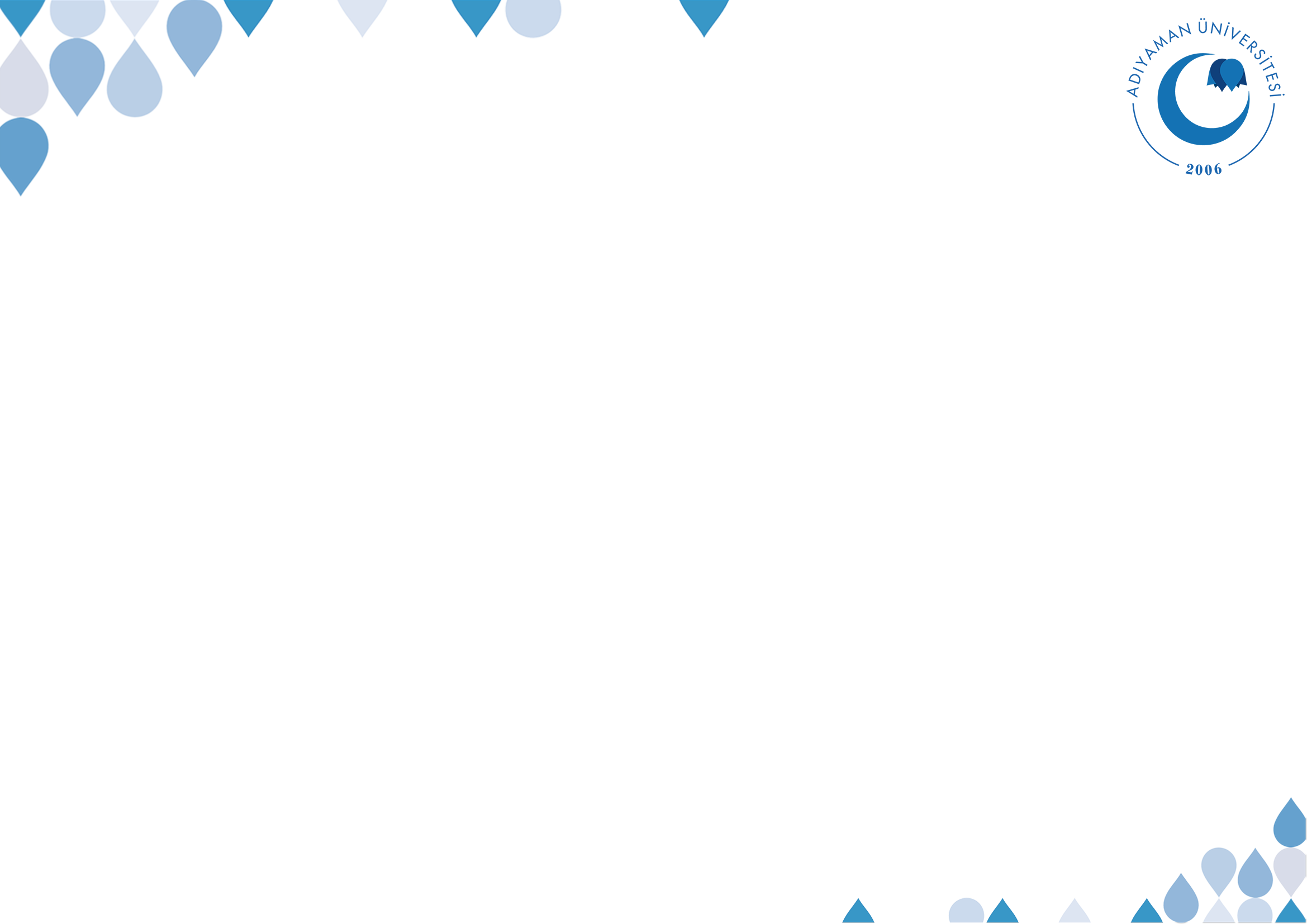 SELAMET
كُلُّ المُسلِمِ عَلى المُسْلِمِ حرَامٌ: دَمُهُ وعِرْضُهُ وَمَالُهُ" رواهُ مسلم

لمَّا عُرِجَ بي مررْتُ بِقَوْمٍ لهُمْ أظْفَارٌ مِن نُحاسٍ يَخمِشُونَ وجُوهَهُمُ وَصُدُورَهُم، فَقُلْتُ: منْ هؤلاءِ يَا جِبْرِيل؟ قَال: هؤلاءِ الَّذِينَ يَأْكُلُونَ لُحُوم النَّاسِ، ويَقَعُون في أعْراضِهمْ،"
©  Adıyaman Üniversitesi Uzaktan Eğitim ve Araştırma Merkezi
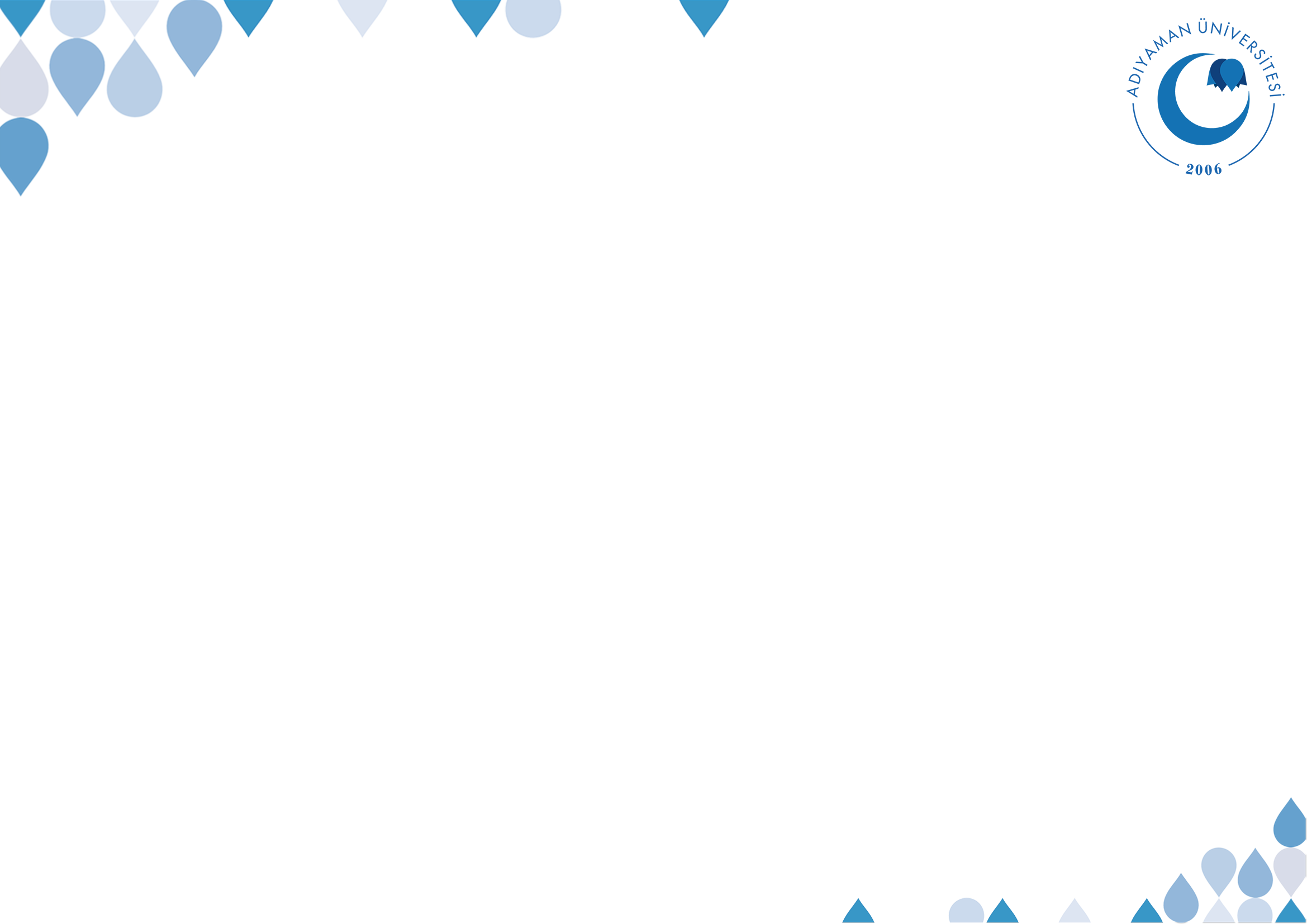 Kaynak: Kur’an ve Sünnette İman-Ahlak Bütünlüğü, Mehmet Ali Çalgan, Diyanet İşleri Başkanlığı Yayınları
©  Adıyaman Üniversitesi Uzaktan Eğitim ve Araştırma Merkezi
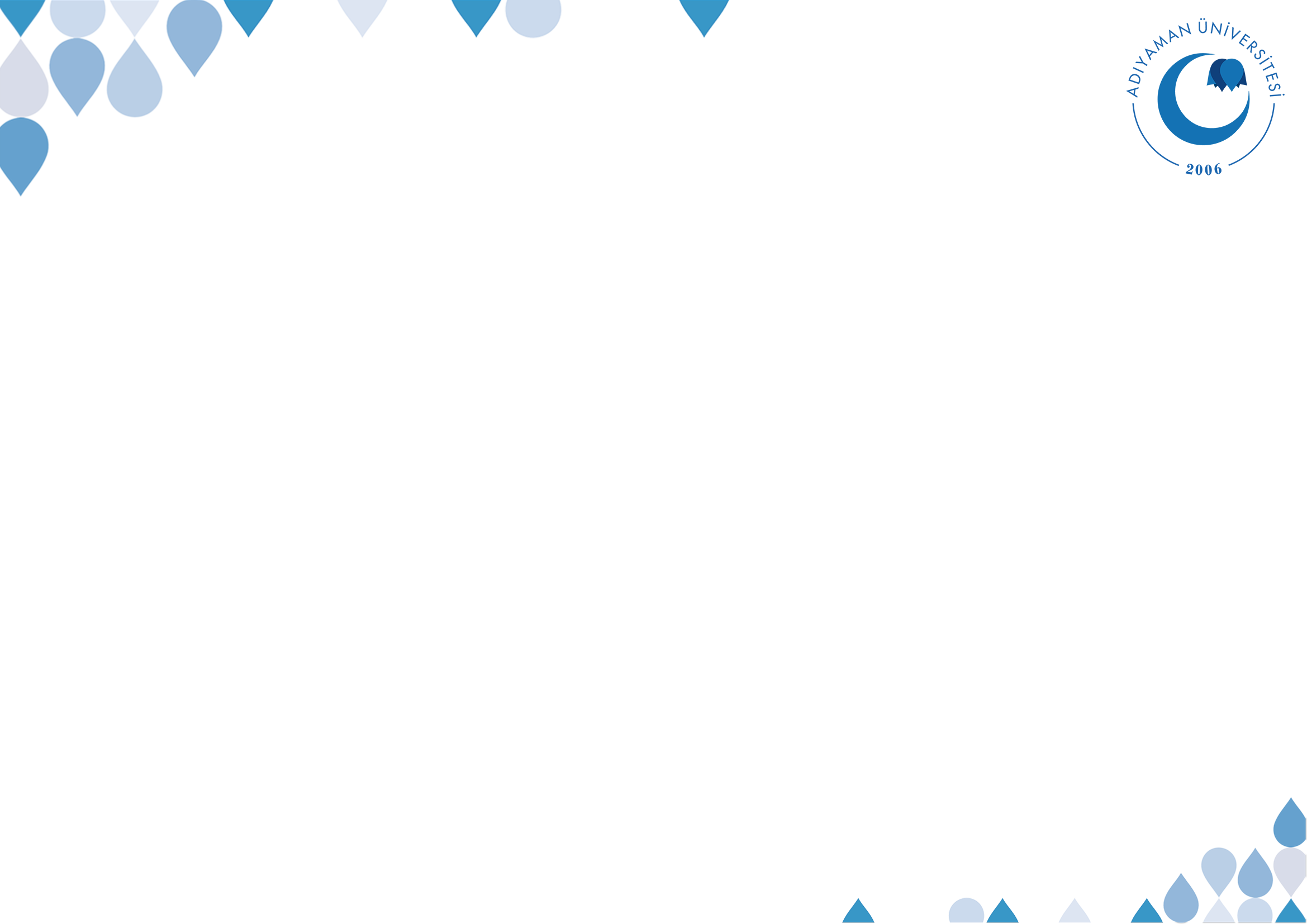 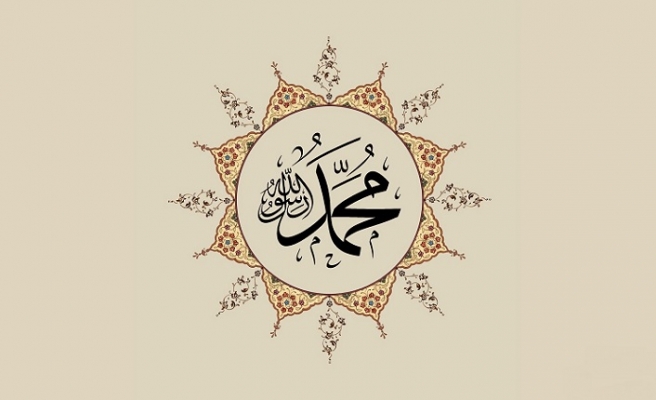 ©  Adıyaman Üniversitesi Uzaktan Eğitim ve Araştırma Merkezi